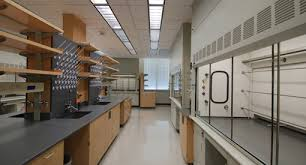 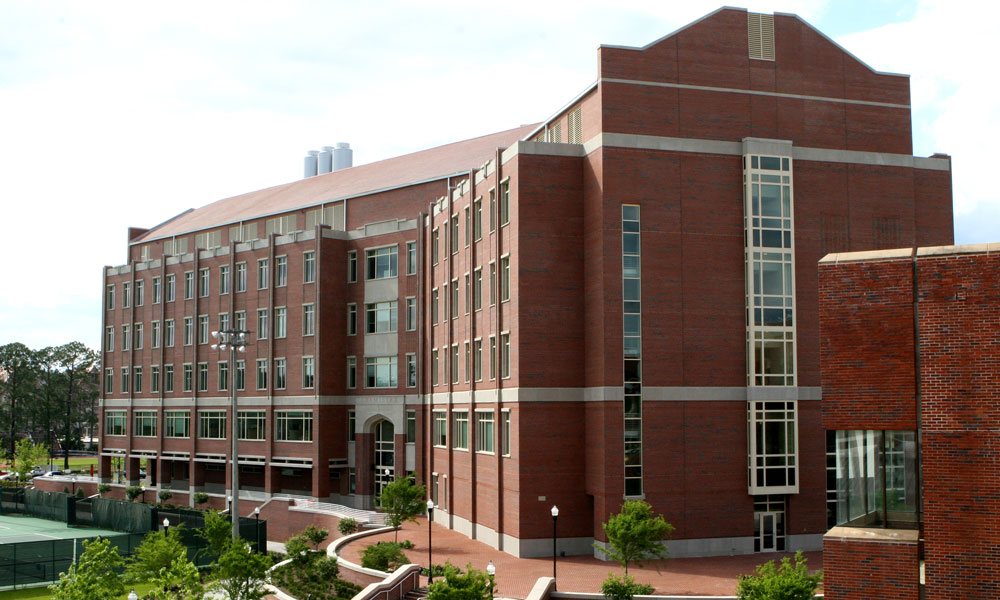 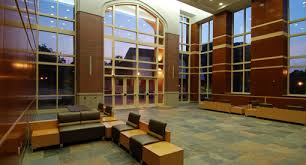 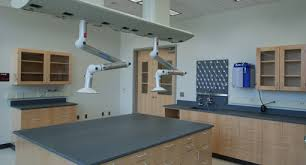 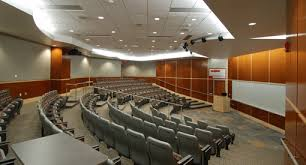 Graduate School Demystified
Ken Hanson
FSU Department of Chemistry & Biochemistry
Graduate School Demystified: Outline
1) Application timeline
2) Deciding where to apply
3) The application/admission process
4) Graduate school timeline
5) Graduate school summary
6) After your Ph.D.
Applying for Graduate School in Chemistry
Dec 1-15: Application Deadlines
Transcript
CV/Resume
3 letters of rec
Cover letter
GRE (some schools)
Late Dec-Feb: Admissions
Feb and Mar: Visitation Weekends
April 15th: Decision Deadline
Early August: Start Date
Where to Apply?
Location  
Salary 
Department 
Resources 
Research
Where to Apply?
Location 
- Weather
- Proximity to home
- Hobbies
- Life experience
(Note that grad school is temporary!)
Where to Apply?
Salary 
Base Pay: $19,000-$40,000
Average: $26,500 (C&EN 2022)
FSU: $30,073
Other factors: 
	Tuition, fees, health insurance, guaranteed support
	Cost of living (https://www.nerdwallet.com/cost-of-living-calculator)
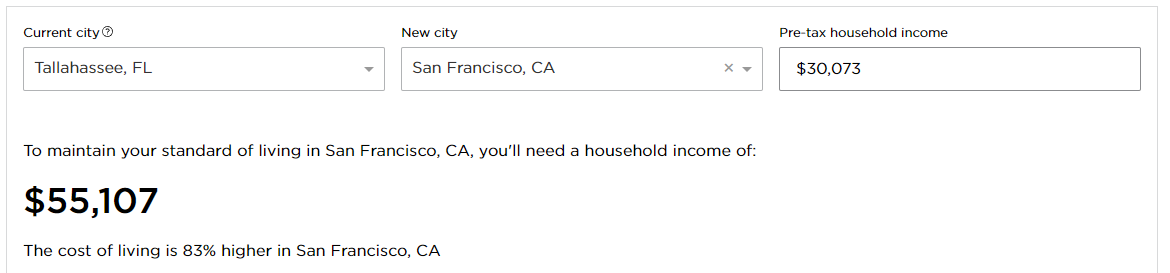 Where to Apply?
Department
Size
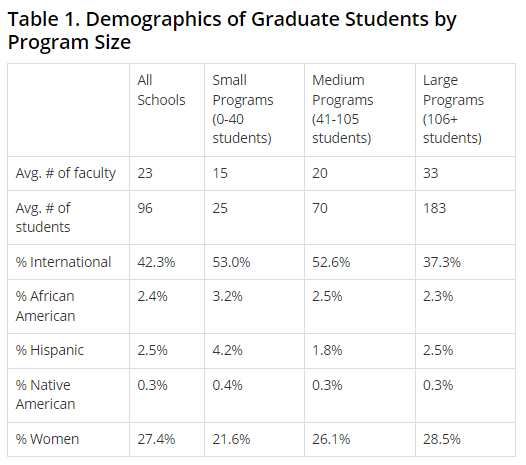 https://www.acs.org/education/students/graduate/survey-of-phd-programs-in-chemistry.html
FSU Chemistry:
- 33 research active faculty
- ~160 graduate students
- ~40 postdoctoral fellows
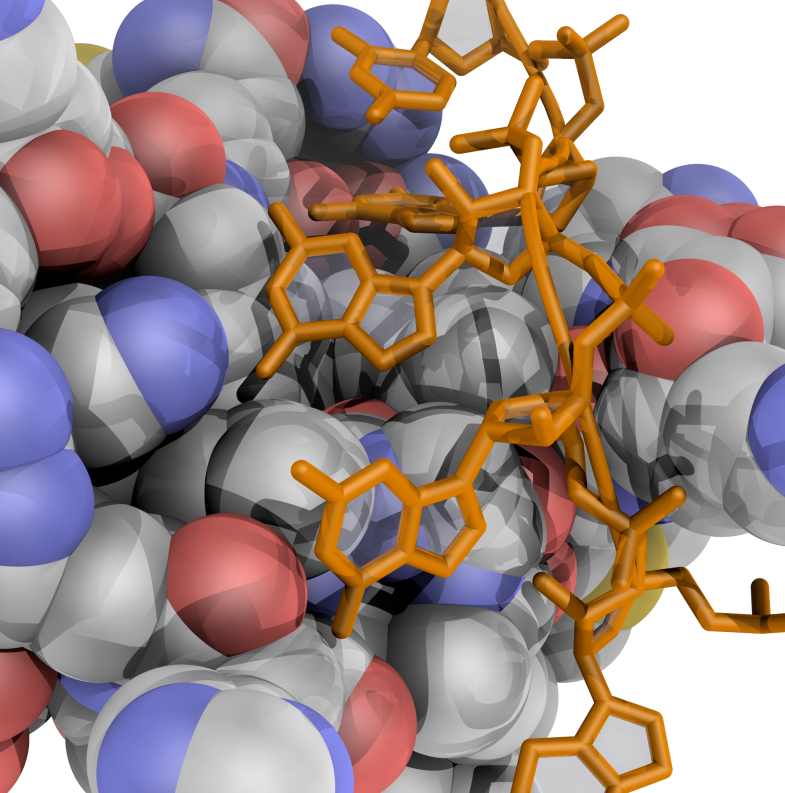 Biochemistry Organic, Physical
Where to Apply?
Chemistry of Health
Department
Size
Research Strengths
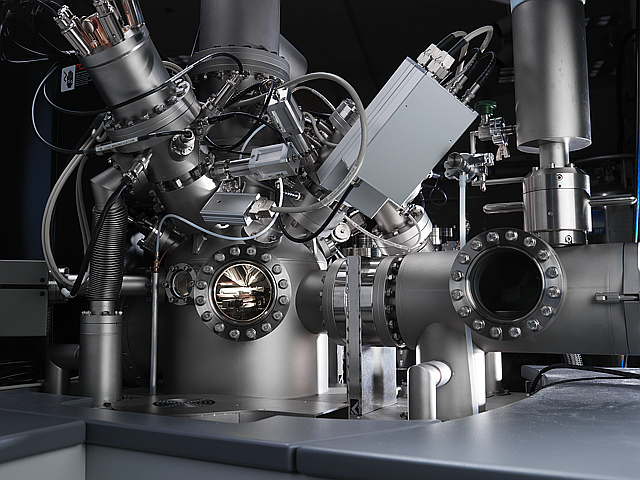 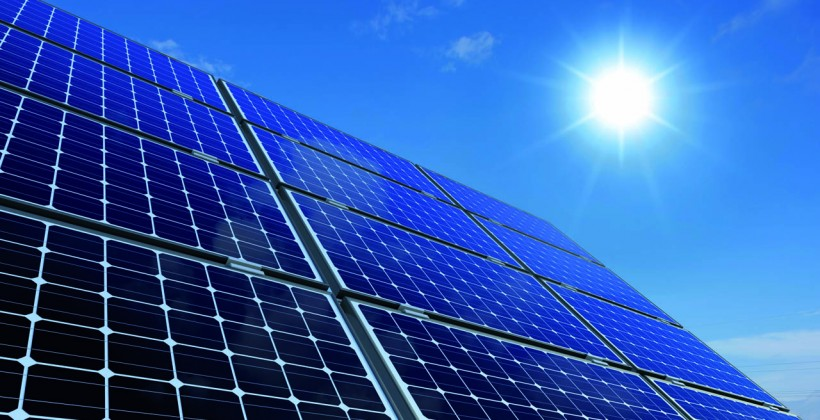 Advanced Measurement 
& Analysis
Chemistry of Energy & Materials
Inorganic, Organic 
Physical, Materials
Physical
Analytical 
Biochemistry
Where to Apply?
Department
Size
Research Strengths
Collegiality
Social/Networking
Success rates
Graduate Student Union
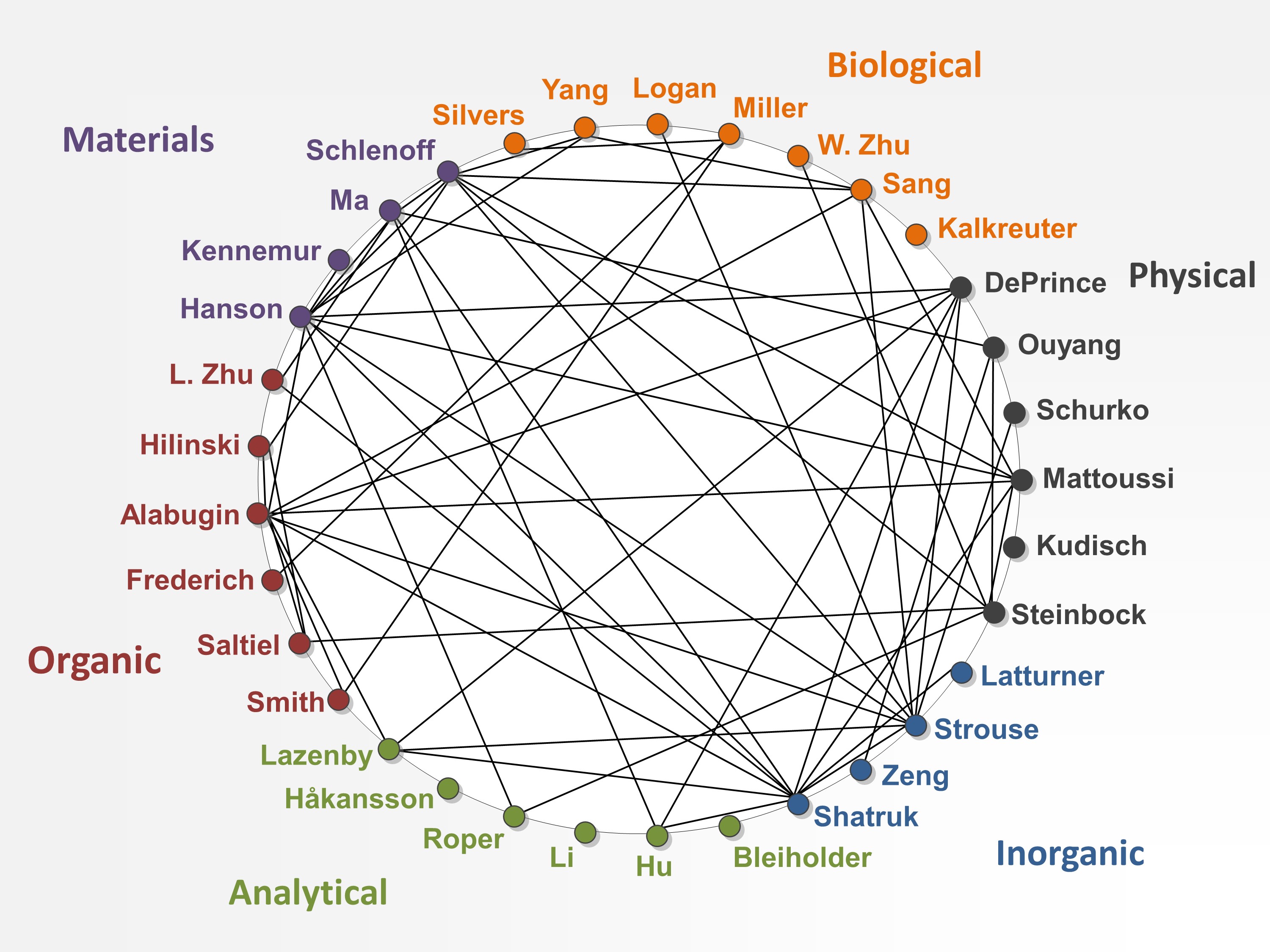 Where to Apply?
Department
Size
Research Strengths
Collegiality
Social/Networking
Success rates
Graduate Student Union
Collaborative vs. Competitive
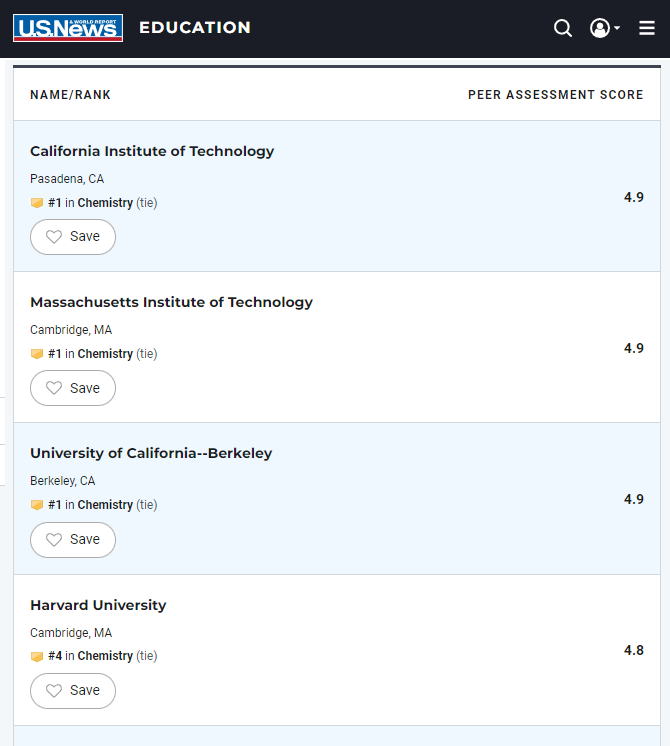 Where to Apply?
Department
Size
Research Strengths
Collegiality
Social/Networking
Success rates
Graduate Student Union
Collaborative vs. Competitive
Ranking
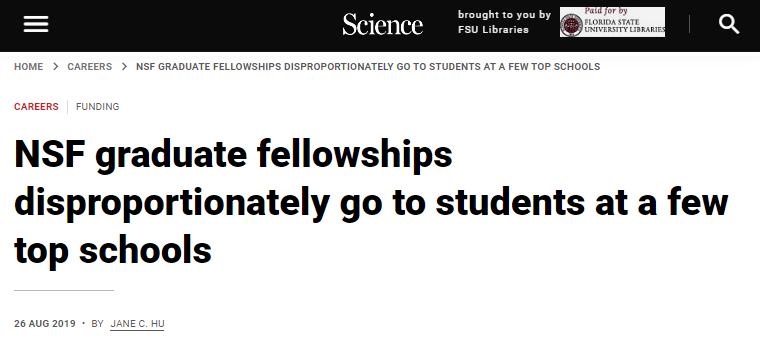 Where to Apply?
Resources 
- Equipment
- Access
- Support staff
- Repairs
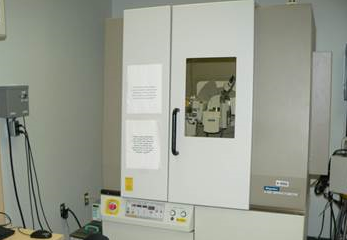 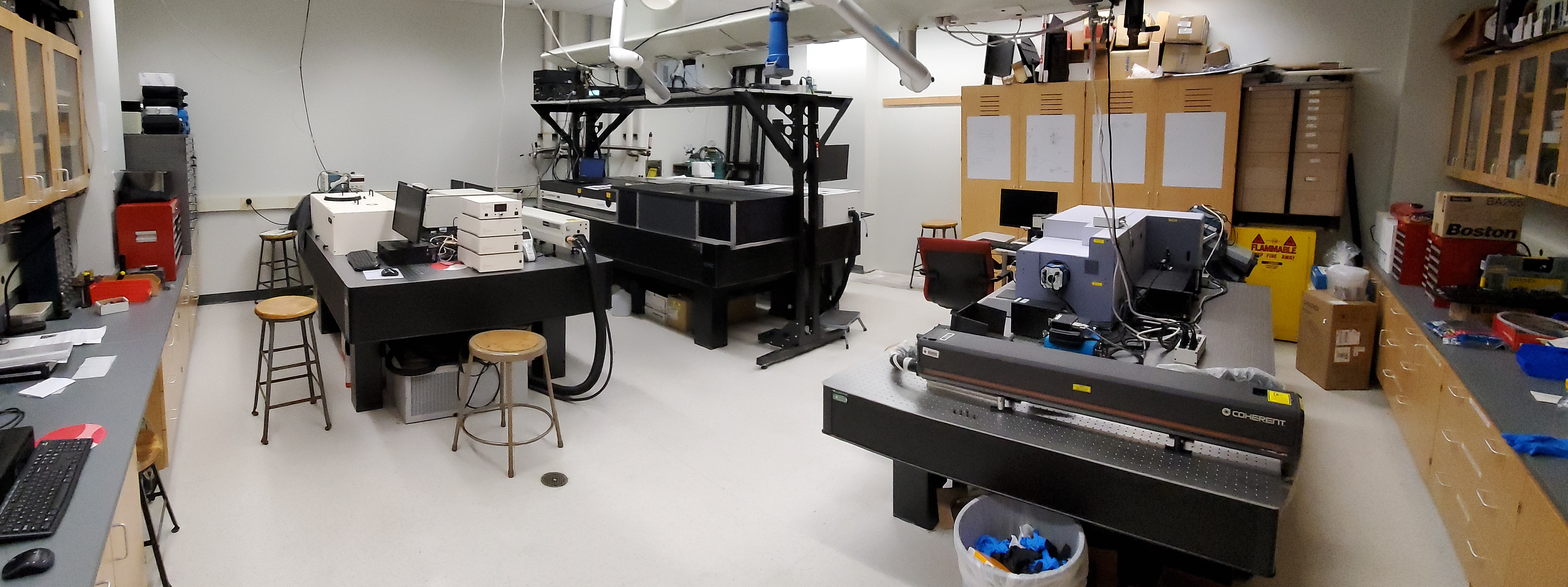 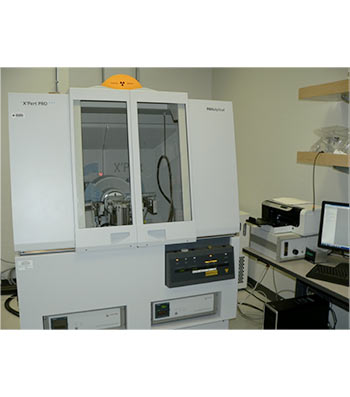 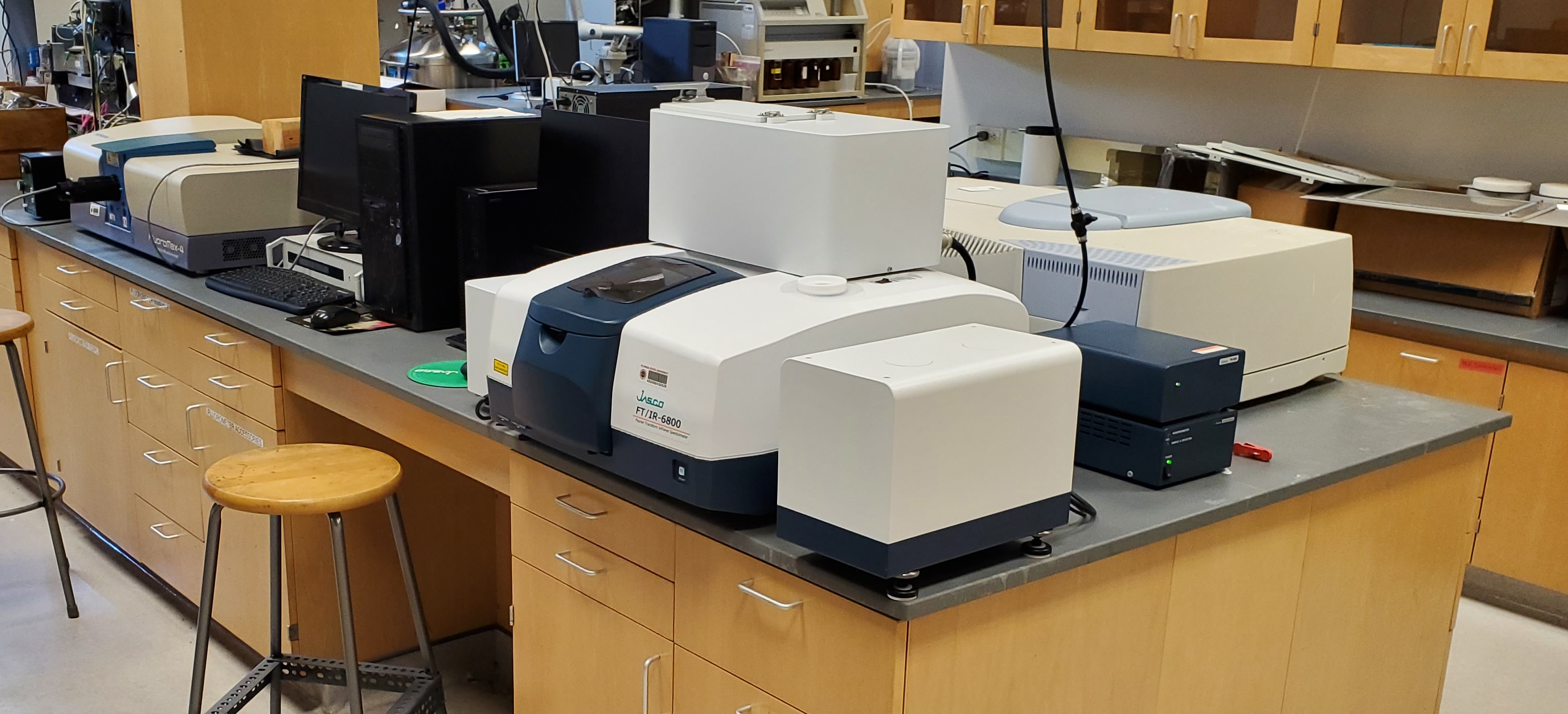 NMR Lab: Solid-State and Solution NMR 700, 600, 2 x 500, 400 and 2 x 300 MHz
MaC Lab: AFM, DSC, TGA, SQUID, BET 
Mass Spec Lab: TOF, MALDI, GC, ICP, LC
X-Ray Lab: 3 x powder, 2 x Crystal, Fluorescence
Spectroscopy Lab: SS and TR spectroscopy, quantum yield, Raman/IR
Glass Blower, Machine, and Electrical Shop
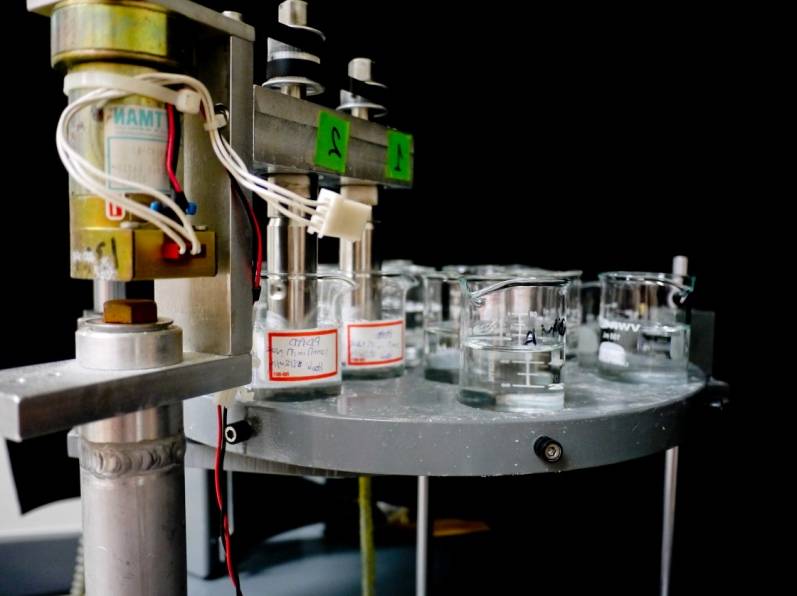 Where to Apply?
Research
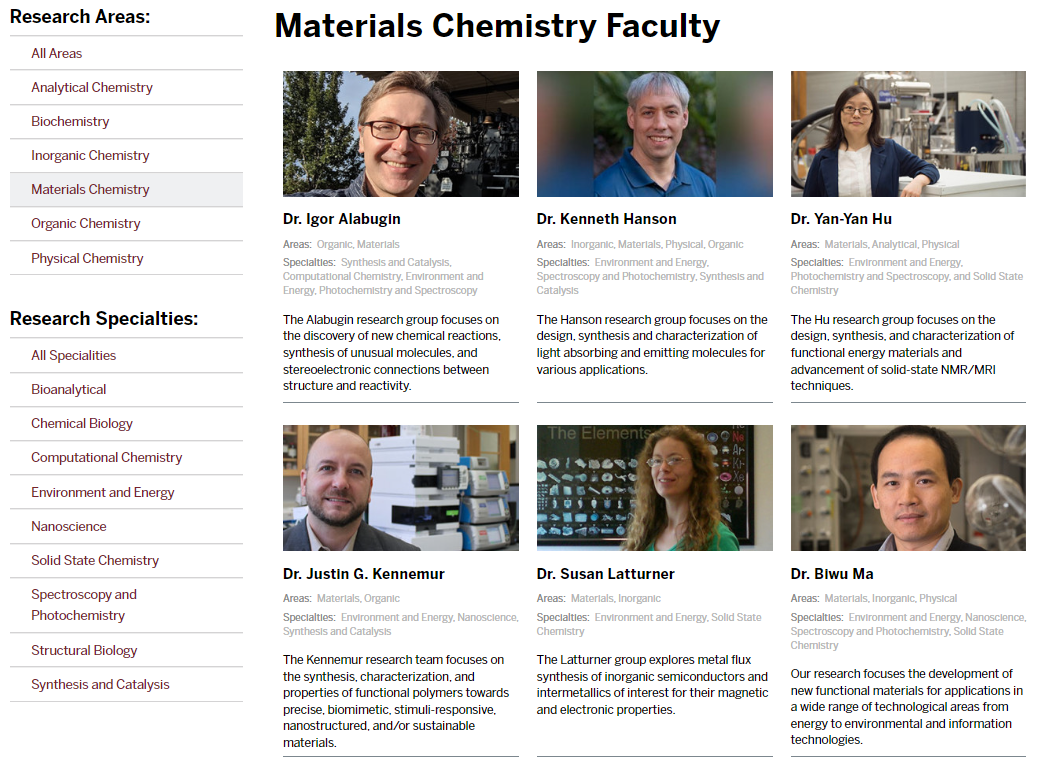 Find at least two faculty that you would be excited to work with!
Where to Apply?
Location  
Salary 
Department 
Resources 
Research
Applying for Graduate School in Chemistry
Dec 1-15: Application Deadline
Transcript
CV/Resume
3 letters of rec
Cover letter
GRE (some schools)
Late Dec-Feb: Admissions
Feb and Mar: Visitation Weekends
April 15th: Decision Deadline
Early August: Start Date
Applying for Graduate School in Chemistry
Dec 1-15: Application Deadline
Transcript

CV/Resume

3 letters of rec

Cover letter

GRE (some schools)
Lower-level vs. upper-level GPA
Check for minimum GPA
Highlight research experience
Publications
Ideally people that know you well
From research advisor
Faculty/research interests
Address any shortcoming in your app
Less and less common
Applying for Graduate School in Chemistry
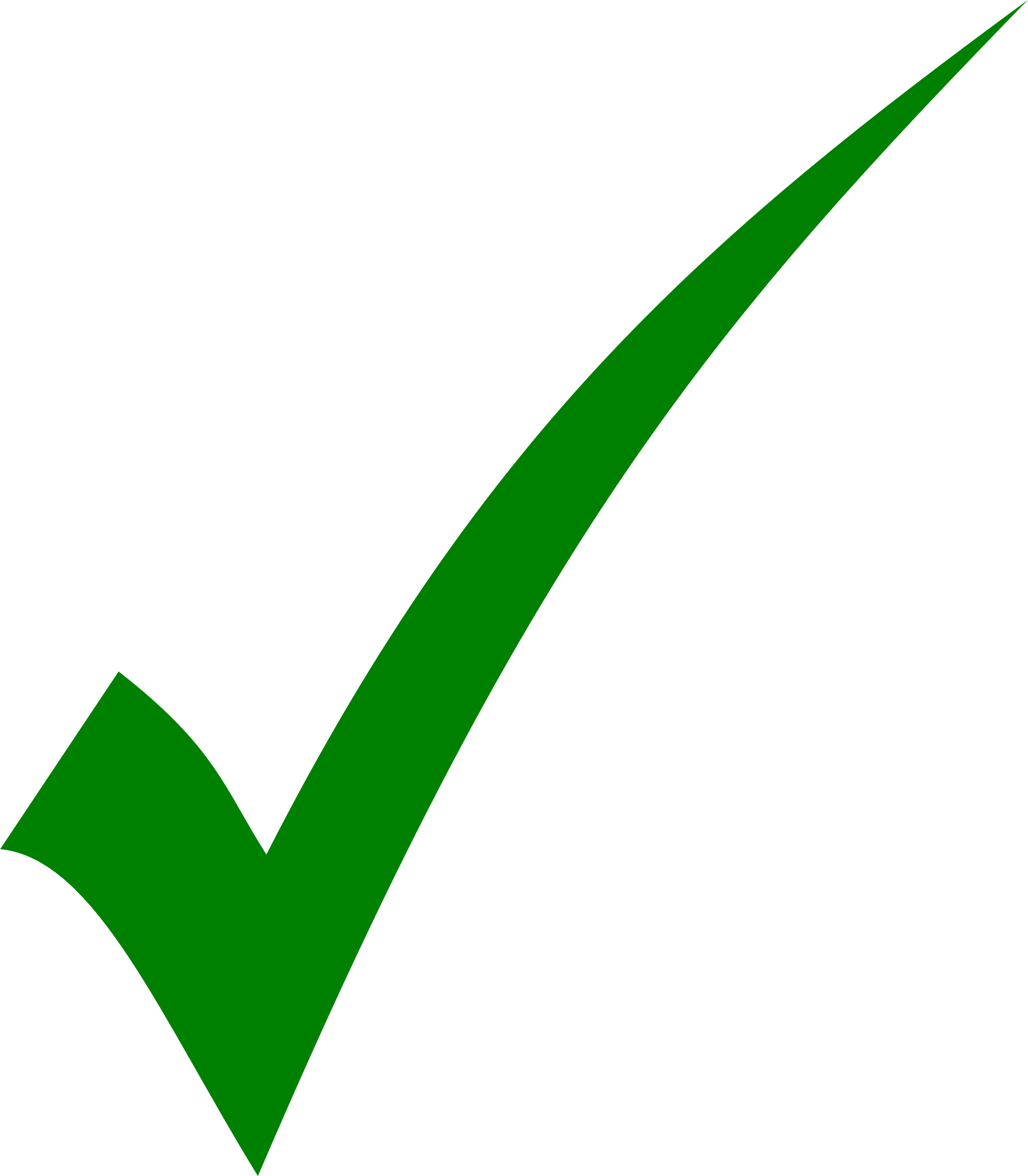 Dec 1-15: Application Deadline
Transcript
CV/Resume
3 letters of rec
Cover letter
GRE (some schools)
Late Dec-Feb: Admissions
Feb and Mar: Visitation Weekends
April 15th: Decision Deadline
Early August: Start Date
Applying for Graduate School in Chemistry
Late Dec-Feb: Admissions
Graduate Admissions Committee (6 members)
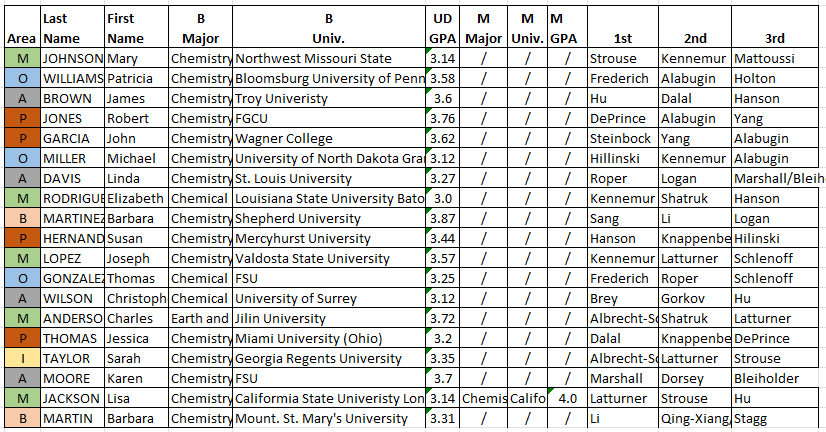 Then you get an unofficial admissions email and/or phone call!
Applying for Graduate School in Chemistry
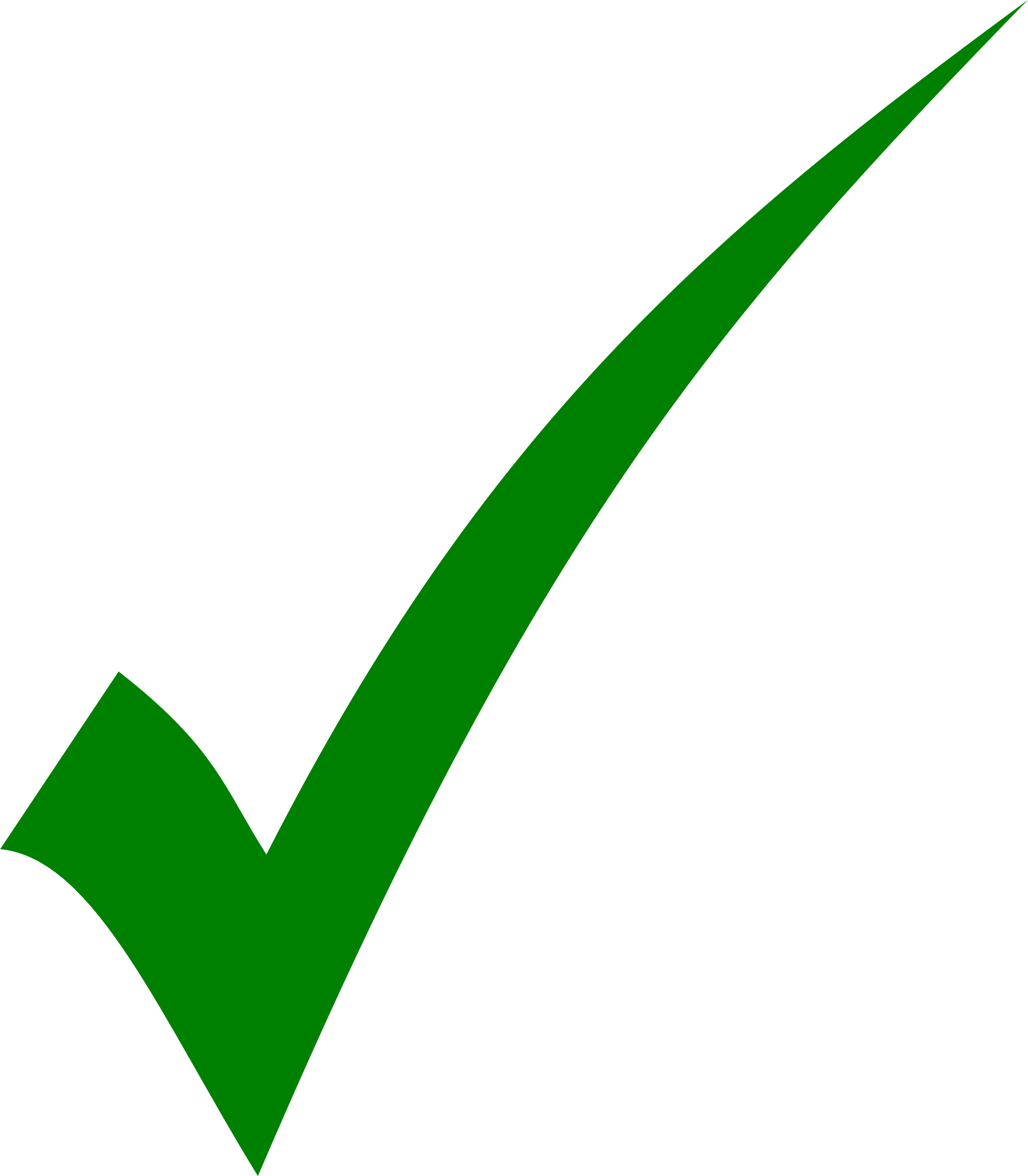 Dec 1-15: Application Deadline
Transcript
CV/Resume
3 letters of rec
Cover letter
GRE (some schools)
Late Dec-Feb: Admissions
Feb and Mar: Visitation Weekends
April 15th: Decision Deadline
Early August: Start Date
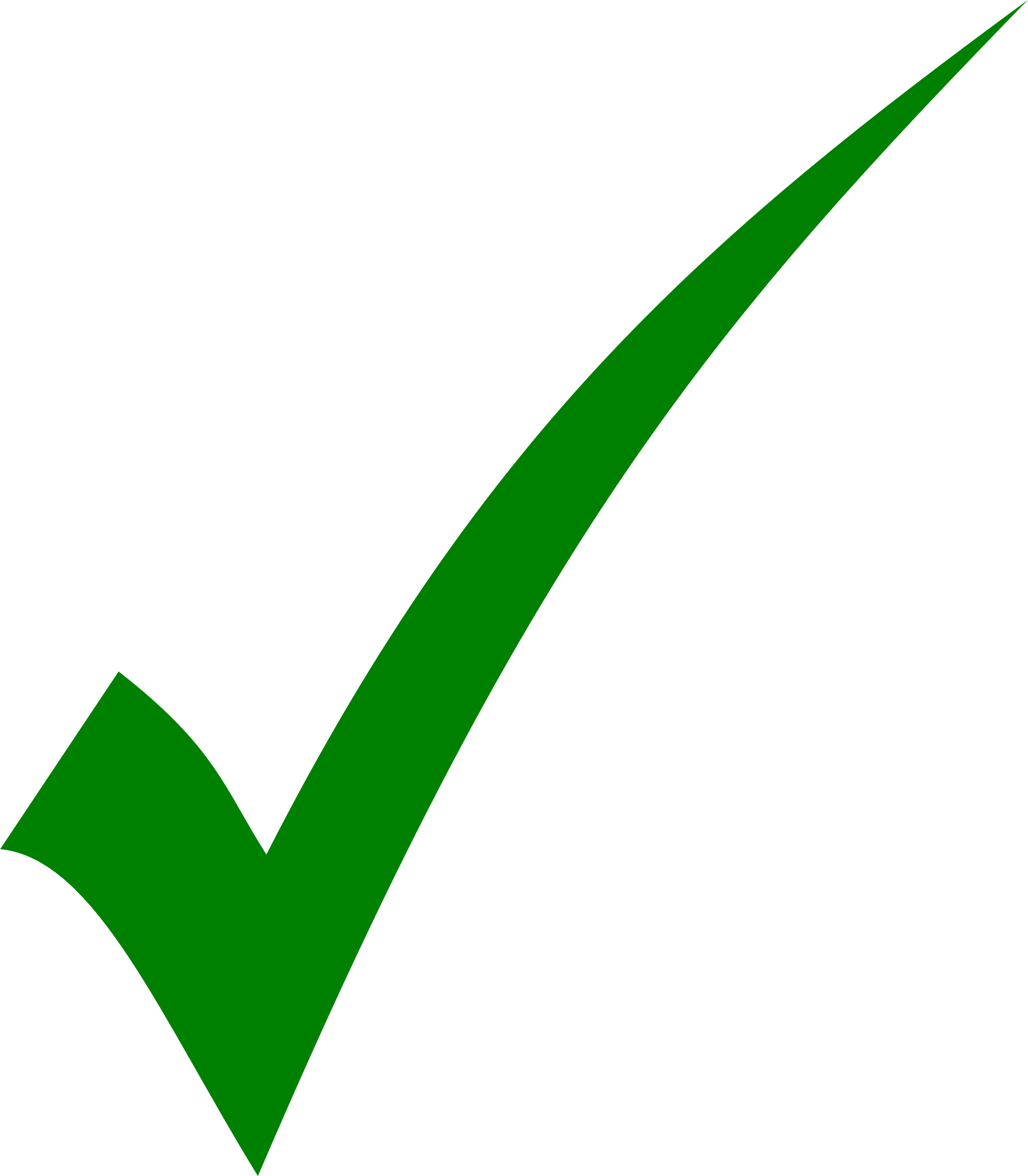 Applying for Graduate School in Chemistry
Feb and Mar: Visitation Weekend
General Goals: 
Experience the town/university.
Get a feel for the department culture.
Get your questions answered.
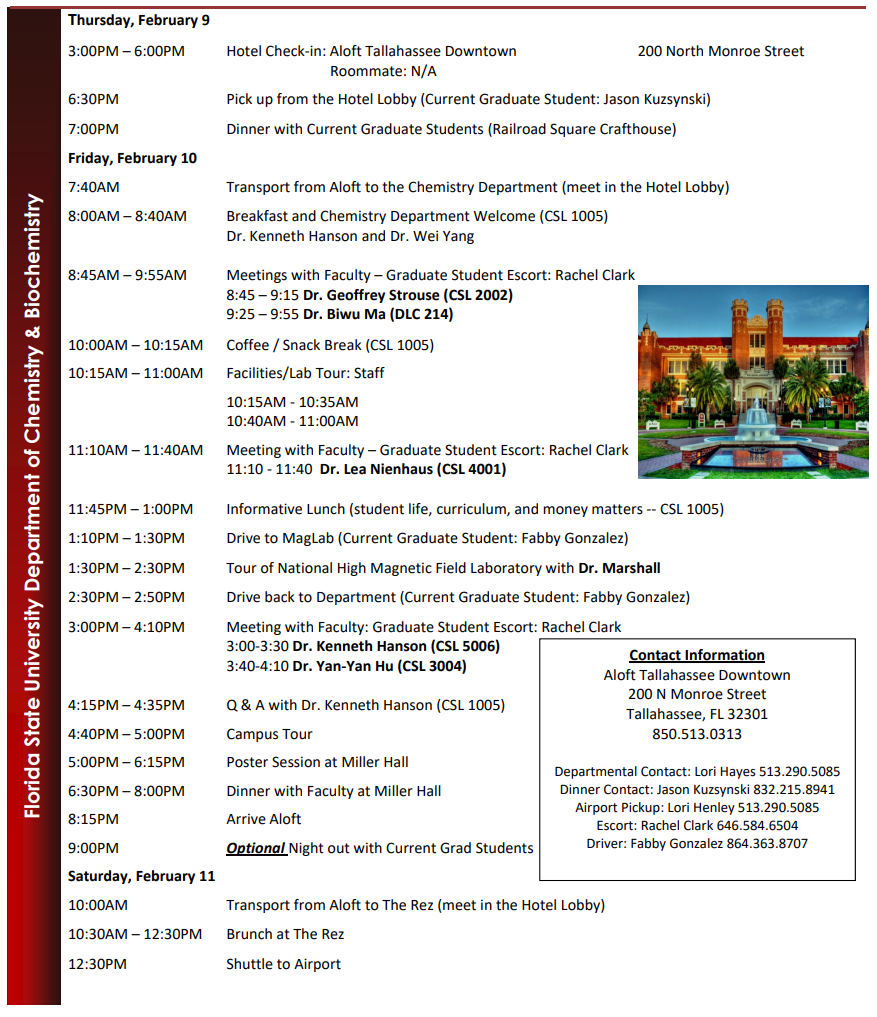 Research goal is to find: 
1) someone you want to work for.
2) a group you want to work with.
3) project/goal alignment.
4) something you would like to do on a daily basis.
Applying for Graduate School in Chemistry
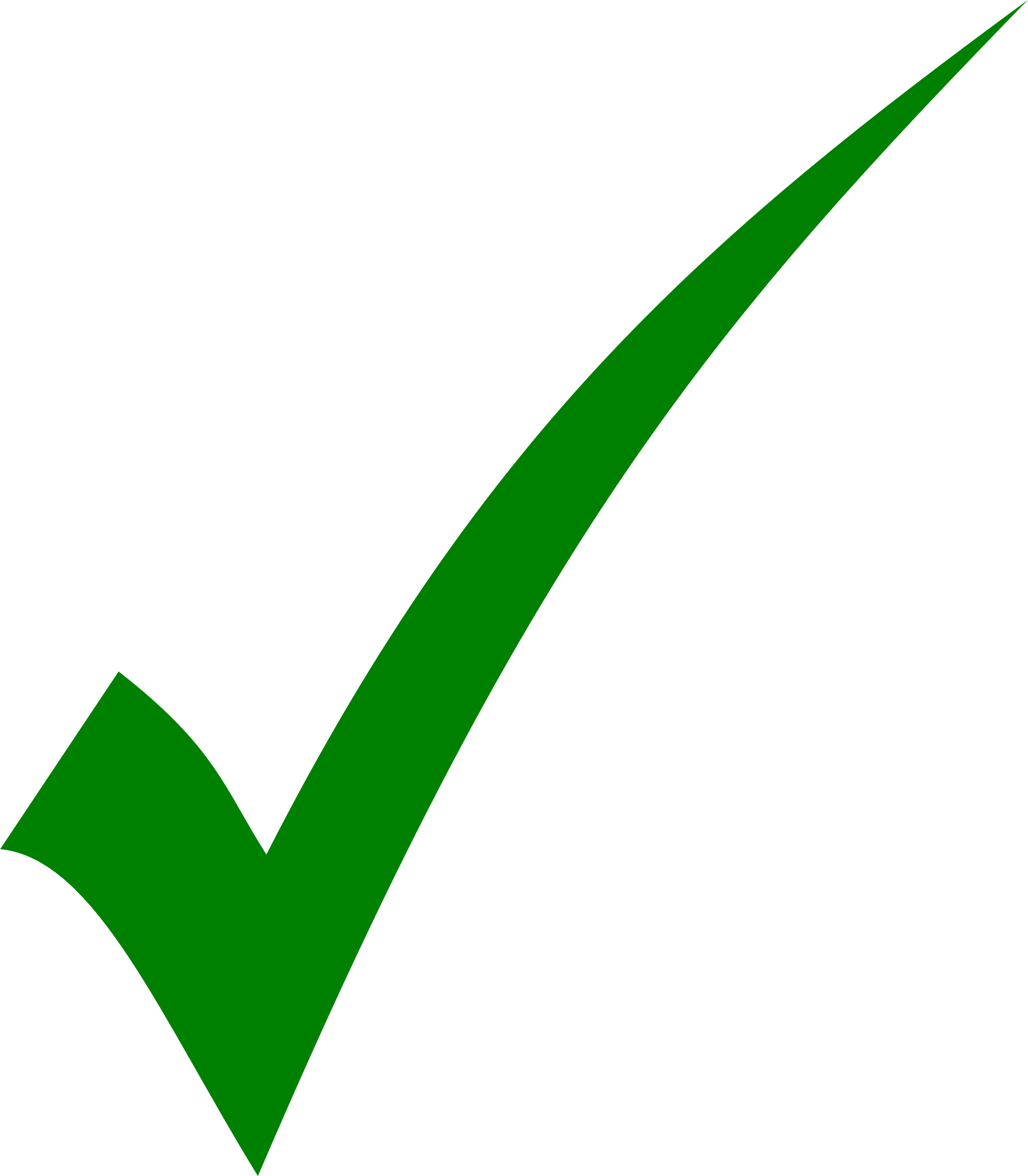 Dec 1-15: Application Deadline
Transcript
CV/Resume
3 letters of rec
Cover letter
GRE (some schools)
Late Dec-Feb: Admissions
Feb and Mar: Visitation Weekends
April 15th: Decision Deadline
Early August: Start Date
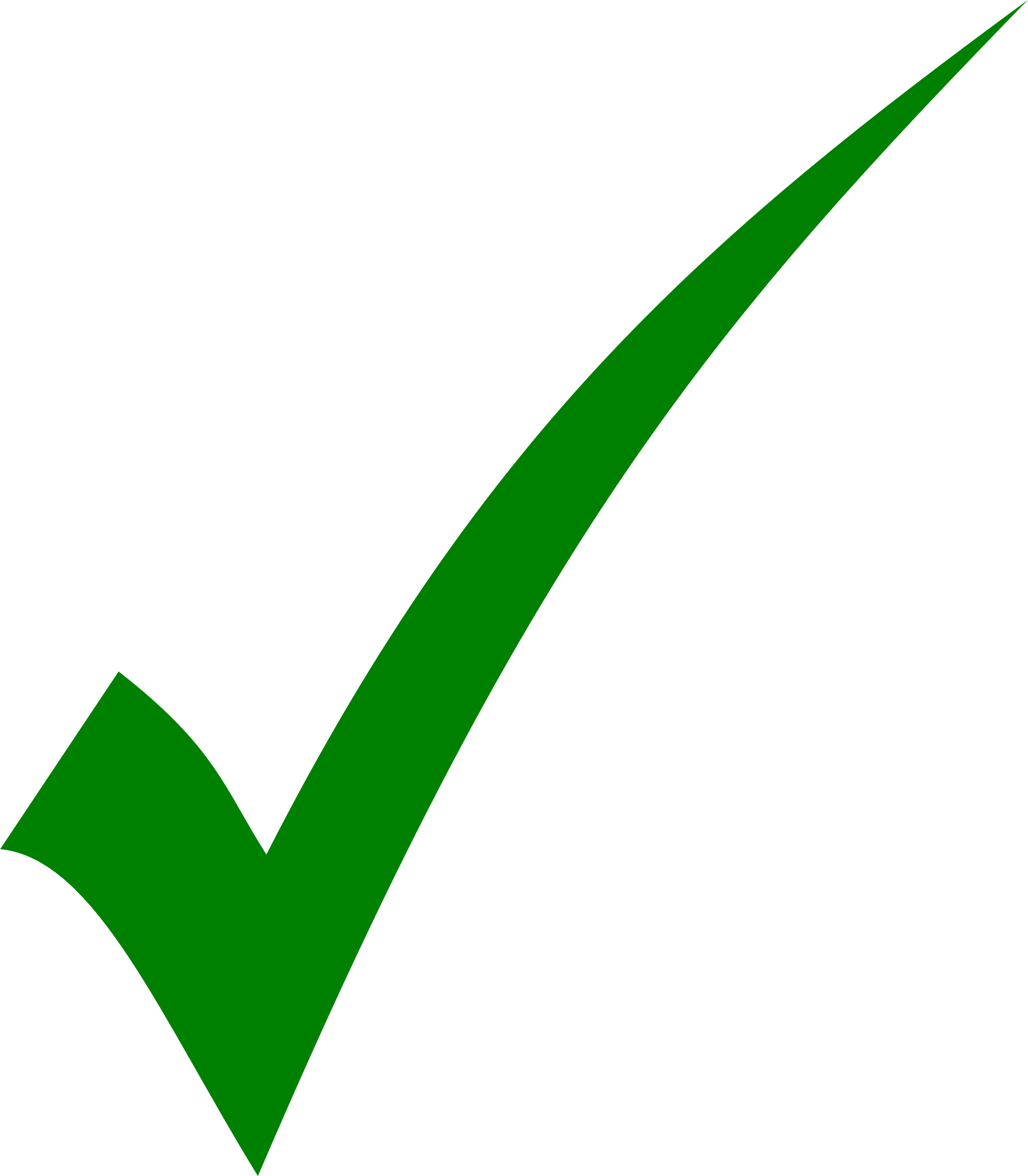 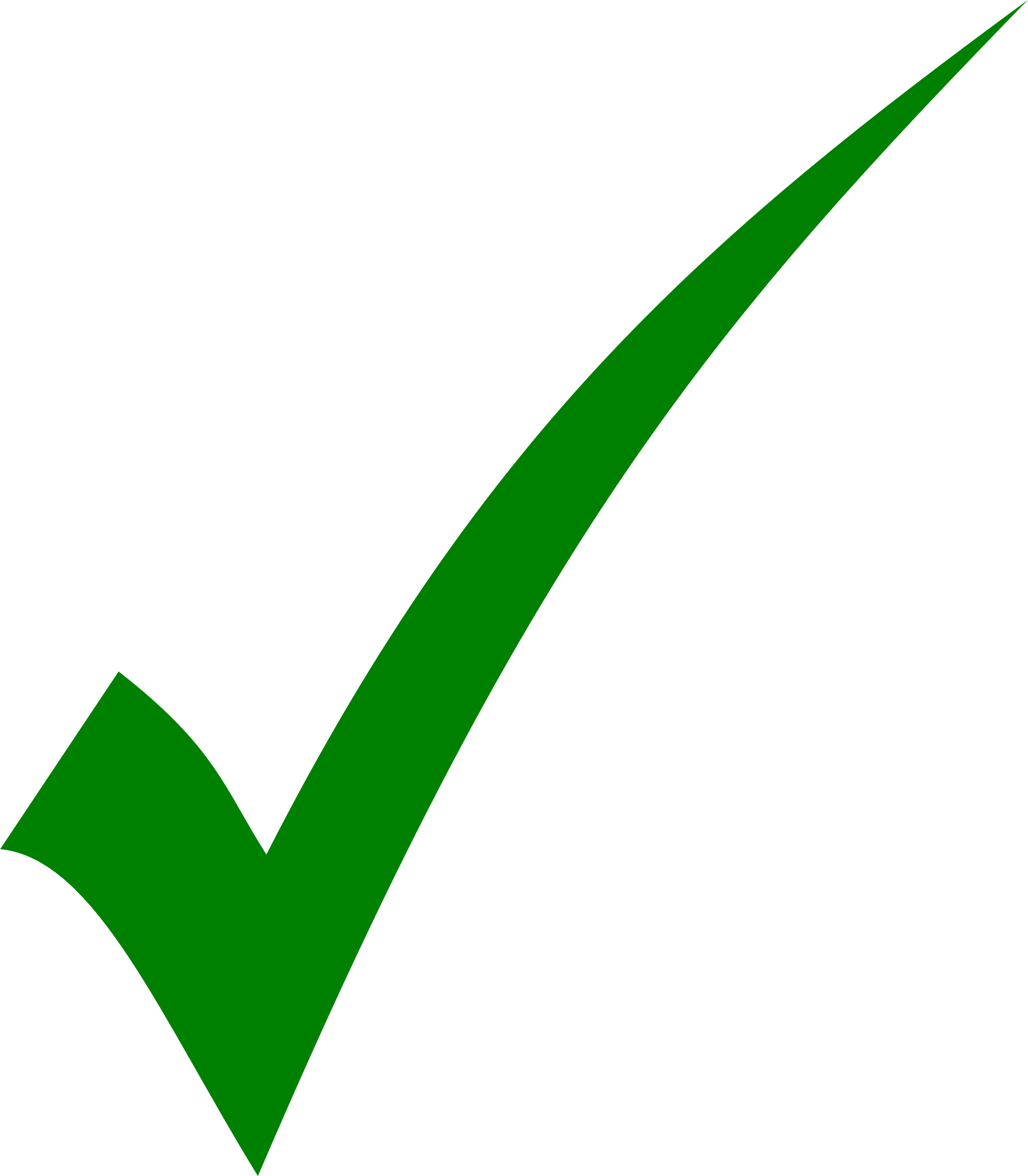 Applying for Graduate School in Chemistry
April 15th: Decision Deadline
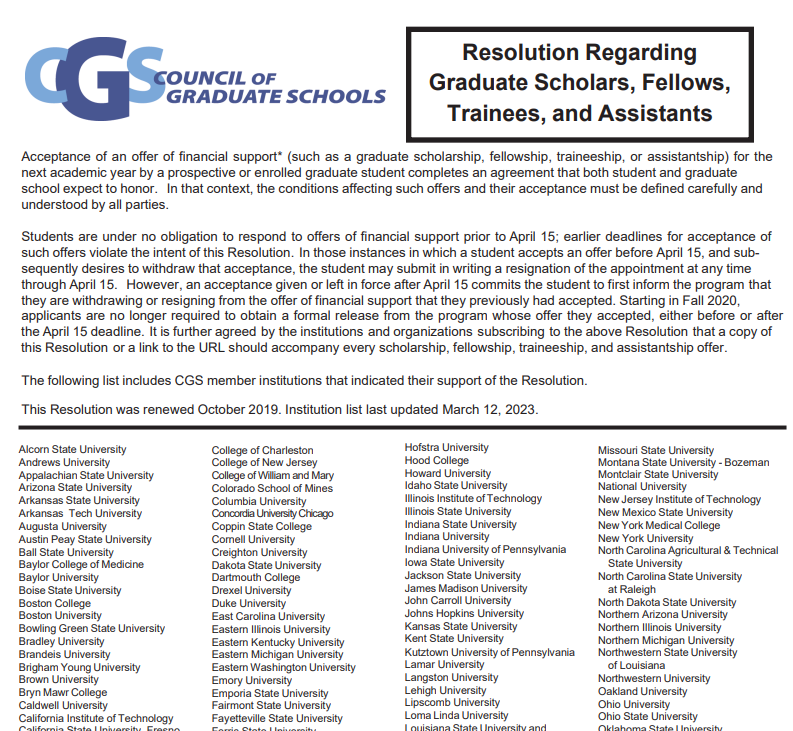 “Students are under no obligation to respond to offers of financial support prior to April 15”

“[If a person accepts on offer but wants to change] the applicant must first inform the program that they are withdrawing or resigning from…Once they have informed the program that they are withdrawing, they then can accept any other offers.”
Applying for Graduate School in Chemistry
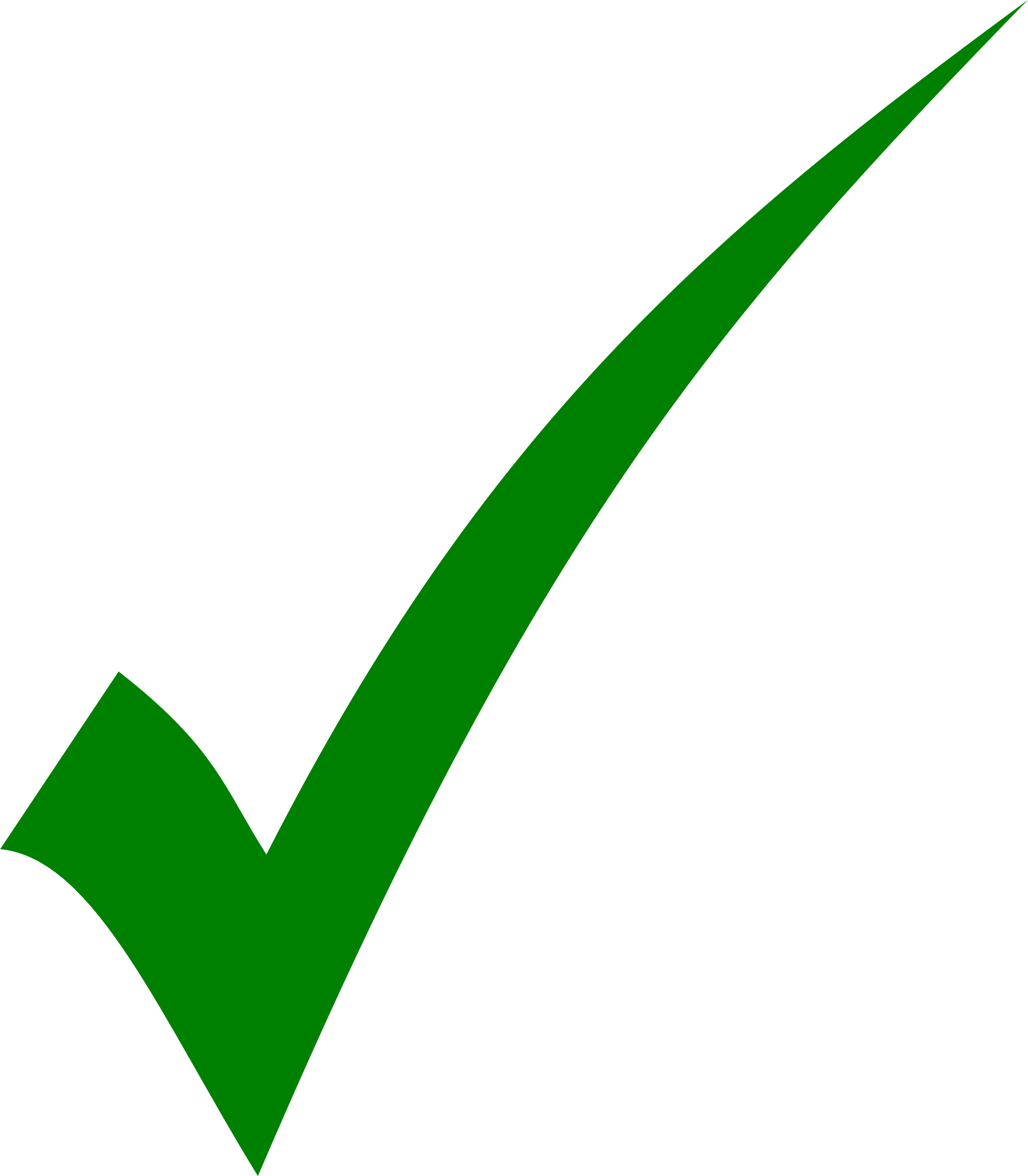 Dec 1-15: Application Deadline
Transcript
CV/Resume
3 letters of rec
Cover letter
GRE (some schools)
Late Dec-Feb: Admissions
Feb and Mar: Visitation Weekends
April 15th: Decision Deadline
Early August: Start Date
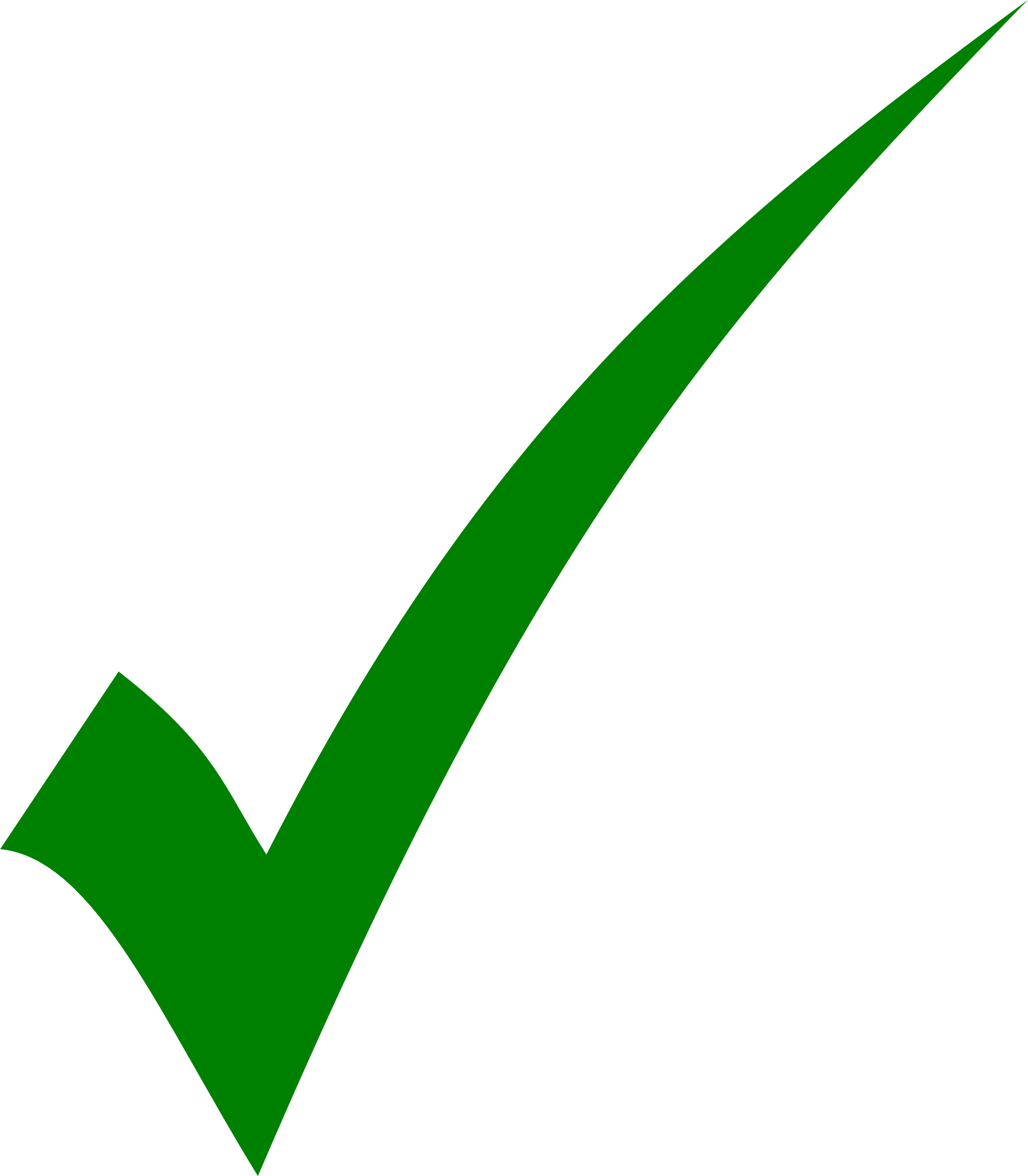 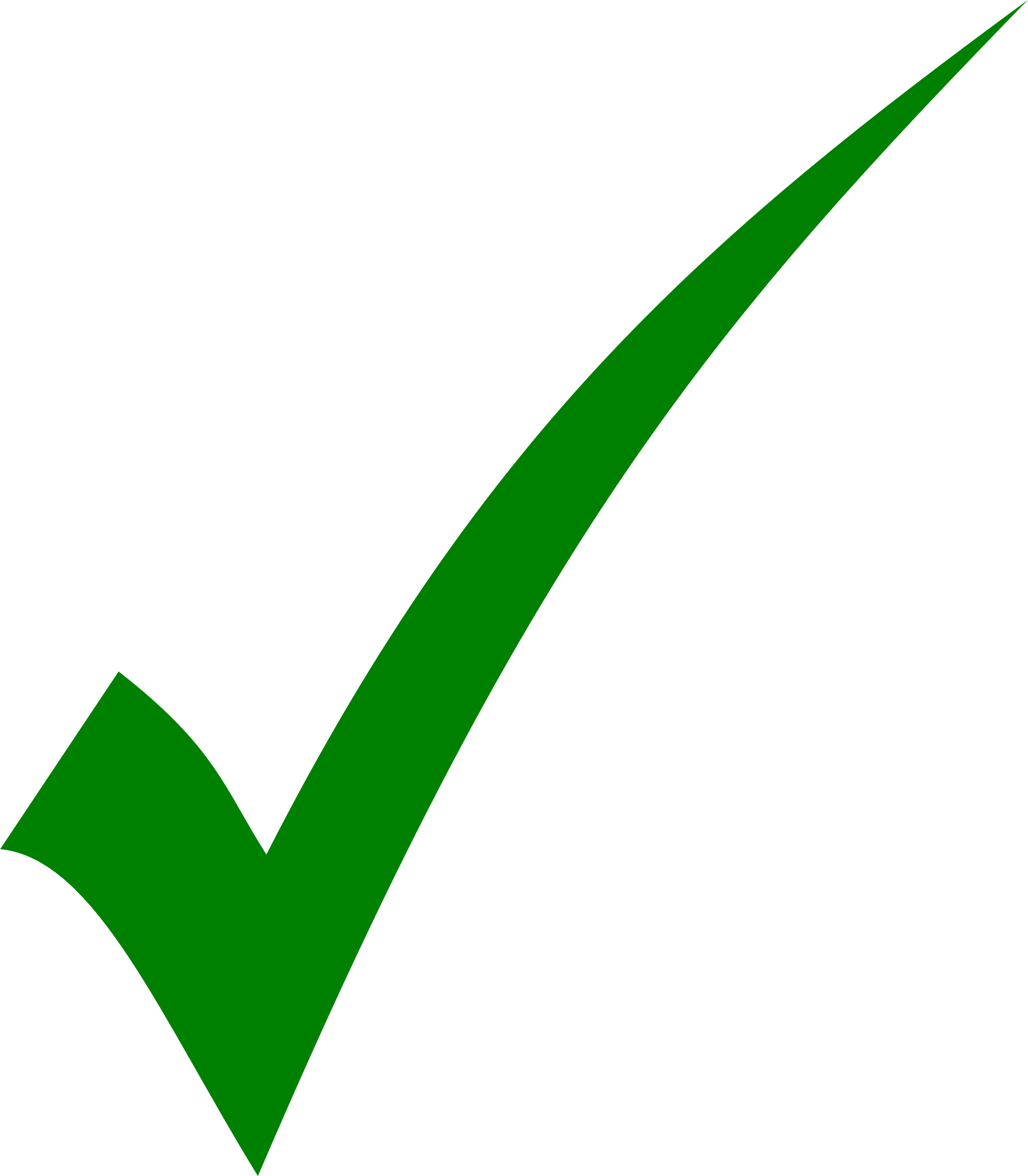 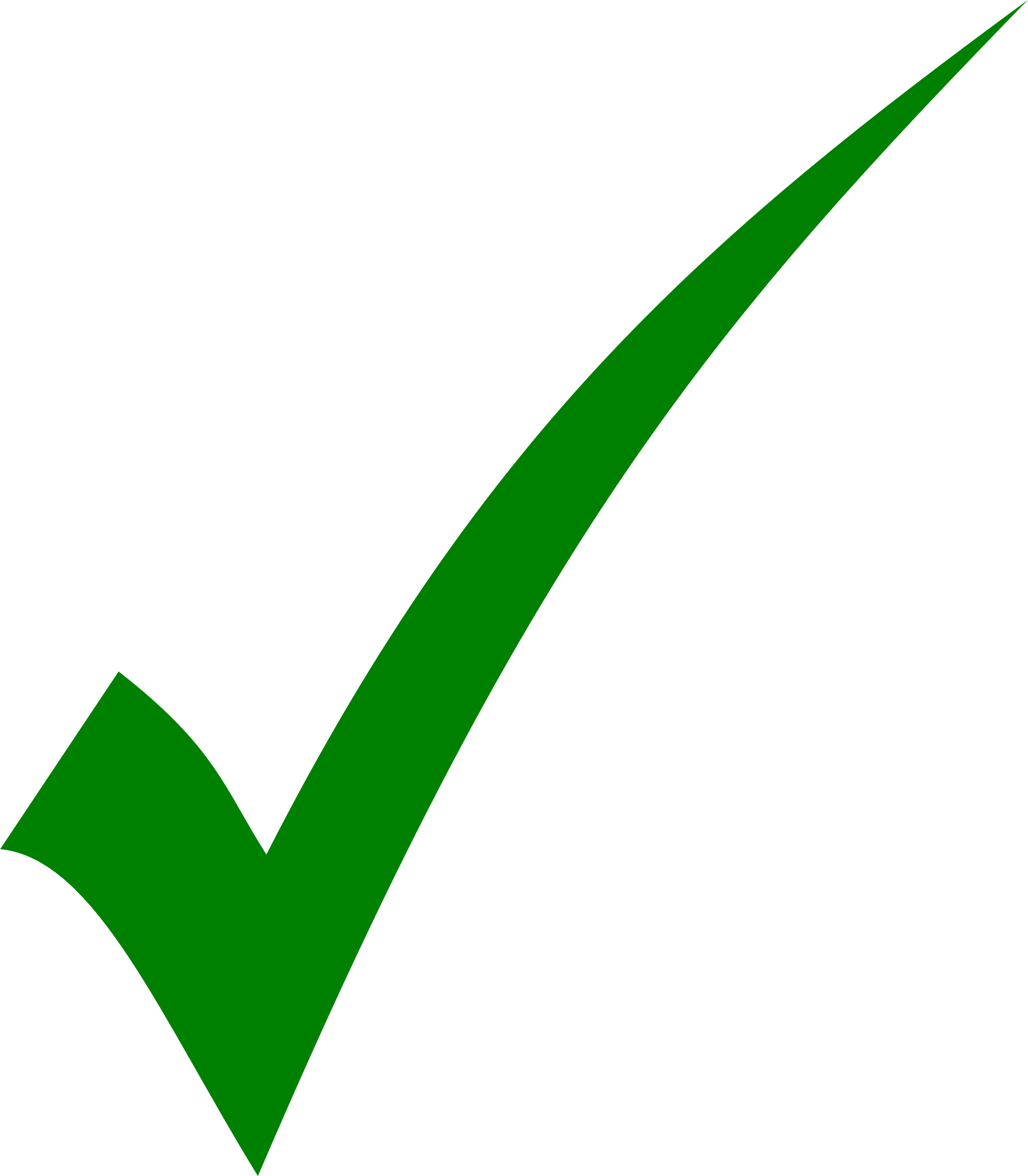 Ph.D at FSU: Timeline
1st weeks 	Orientation
1st Year 	5 Classes
1st Sem.	Lab Exploration and Choosing an Advisor 
1st Year 	Teaching Assistant
2nd Year 	Research Presentation
3rd Year 	Ph.D. candidacy exam
4th Year 	Data Defense
4th-6th Year	Thesis and Defense  (average 5.2 years)
25
Ph.D at FSU: Timeline
1st weeks 	Orientation
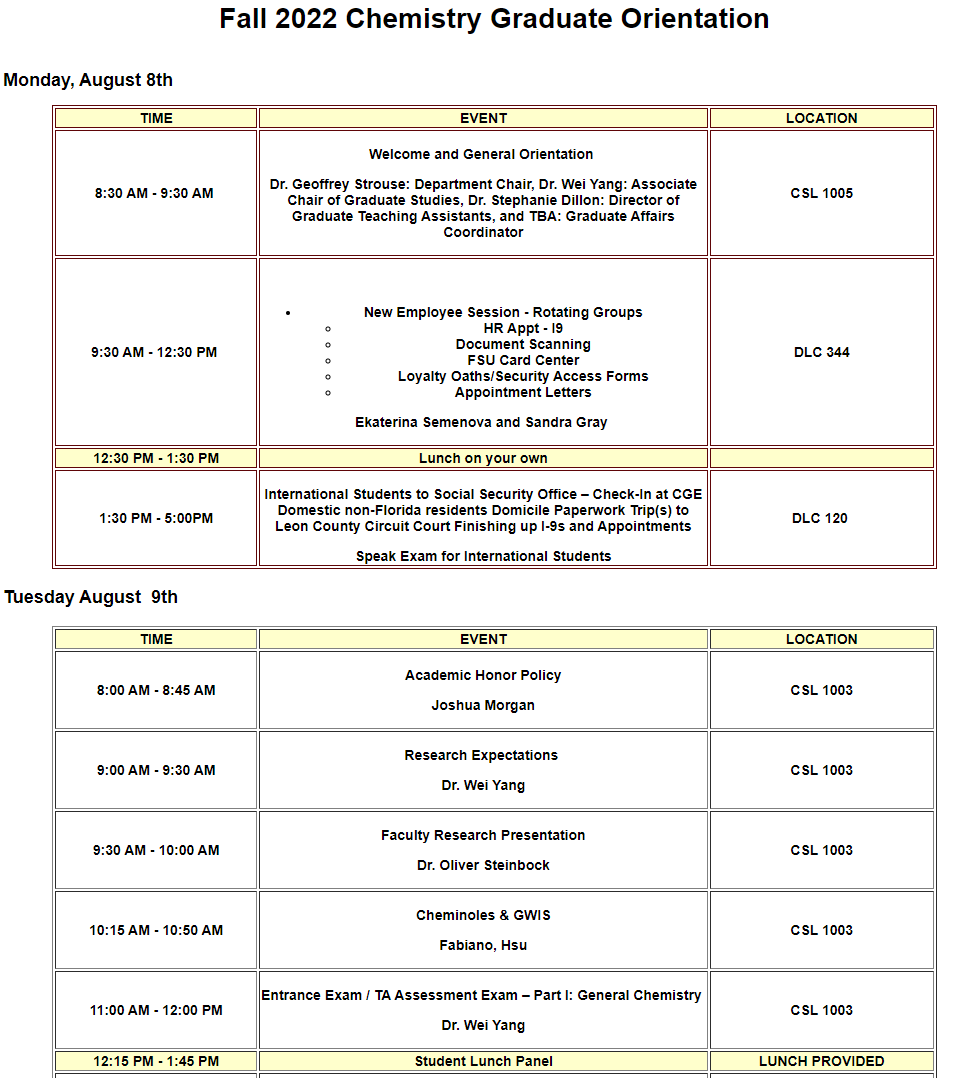 Intake paperwork
Safety Training
TA Training
Teaching Tips
Faculty Research Presentations
and more…
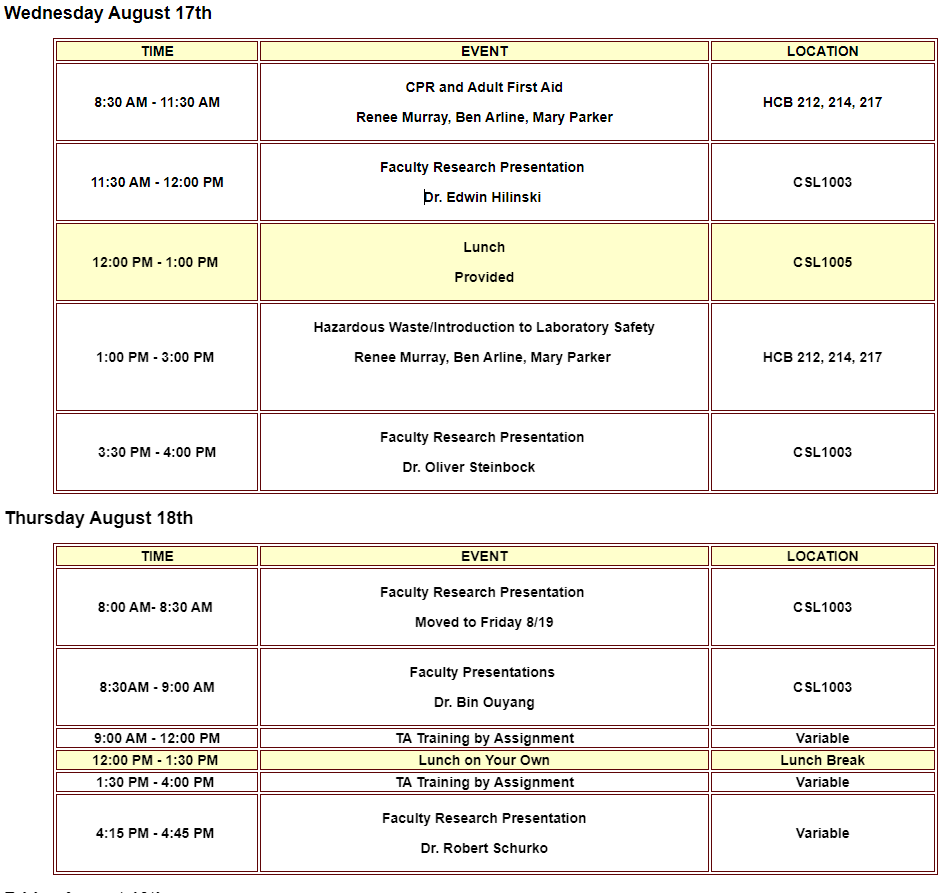 26
Ph.D at FSU: Timeline
1st Year 	5 Classes  (2 or 3 per semester)
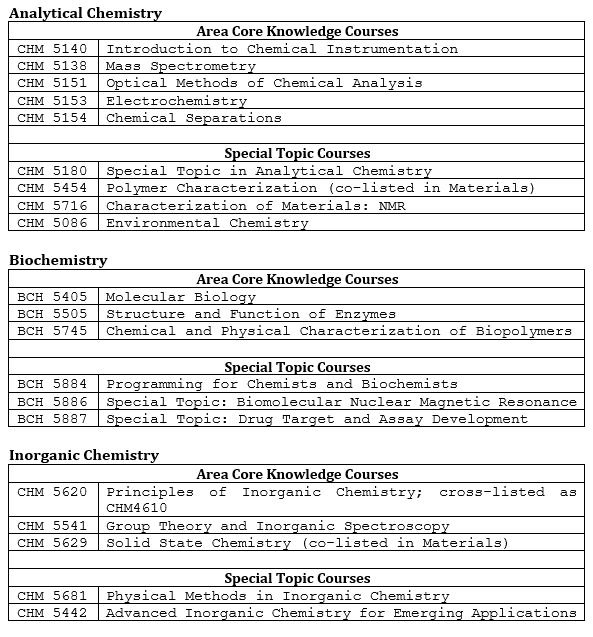 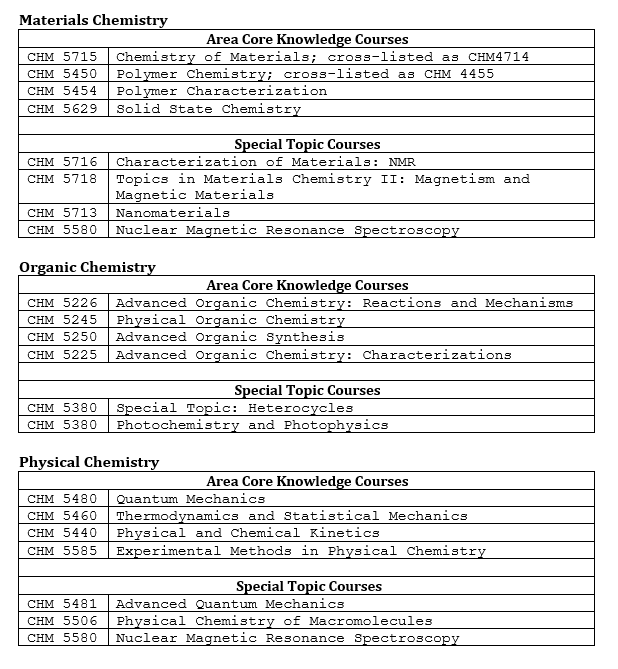 After completing 5 classes, research focused!
27
Ph.D at FSU: Timeline
1st Sem.	Lab Exploration and Choosing an Advisor
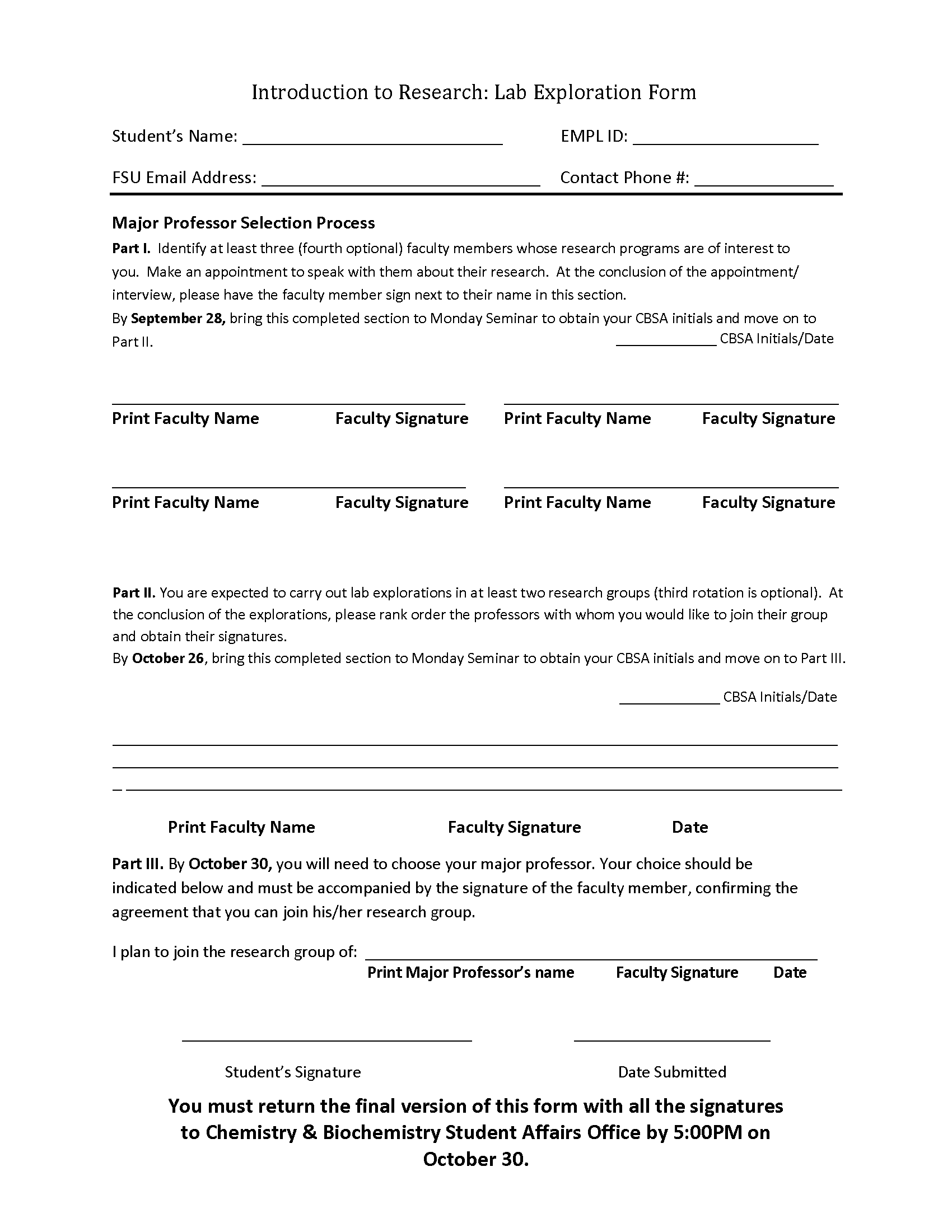 Phase 1) Meet with at least 3 faculty members. (by end of Sept.)

Phase 2) Do 2 or 3 lab explorations. (by end of Oct.)

Phase 3) Group selection.
	(by start of Nov.)
28
Ph.D at FSU: Timeline
1st Year 	Teaching Assistant
Laboratory TA
Recitation TA
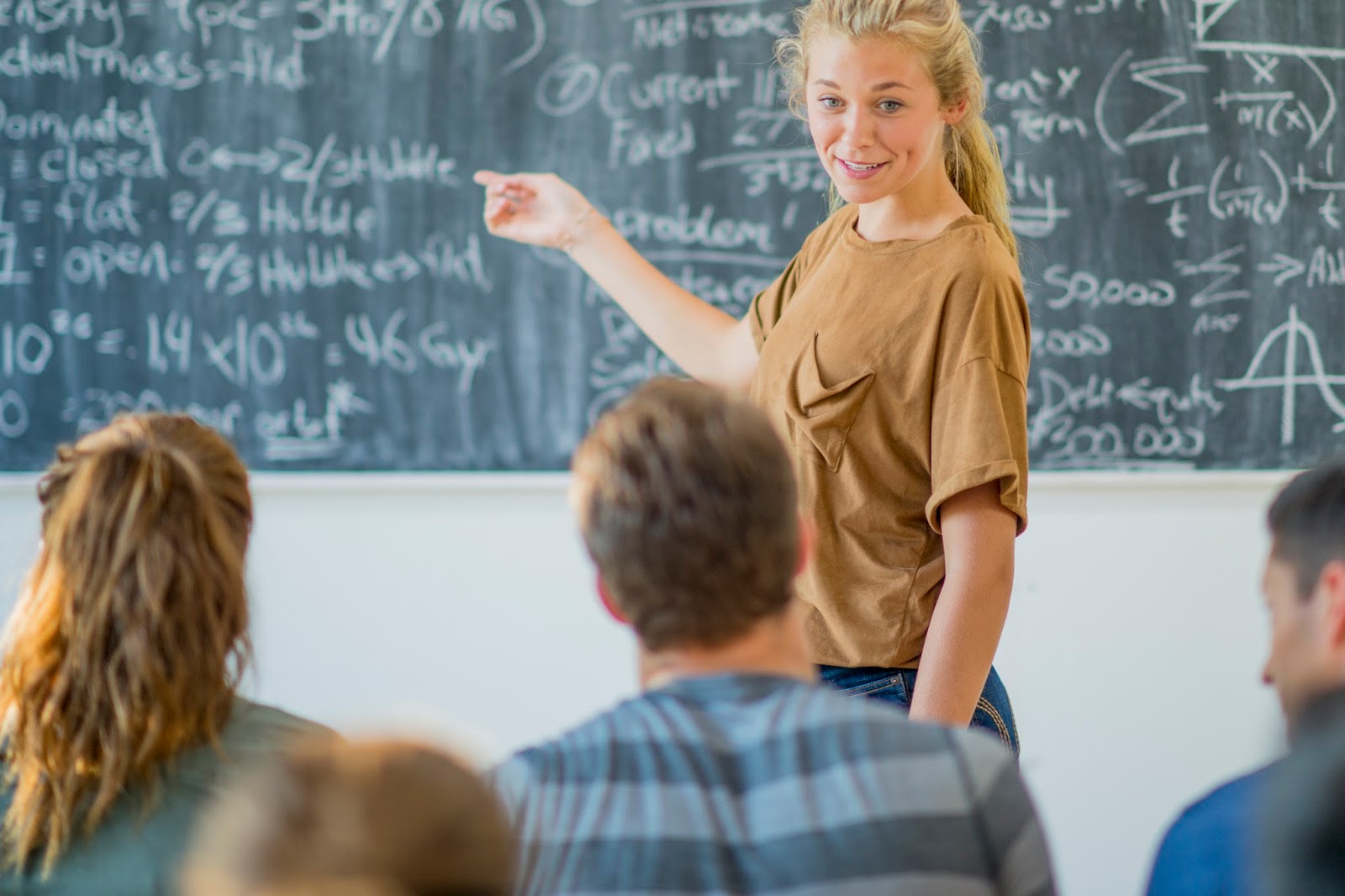 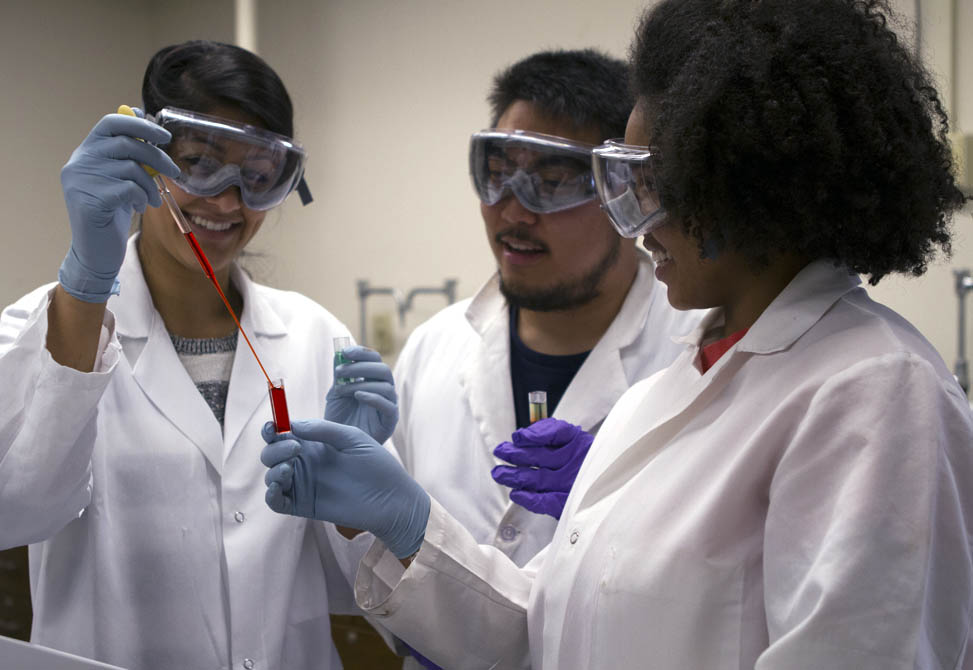 3 x 1 hour classroom periods.
Office hours + exam grading.
Monitor 2-3 labs per week.
Office hours + lab grading.
Ph.D at FSU: Timeline
2nd Year 	Research Presentation
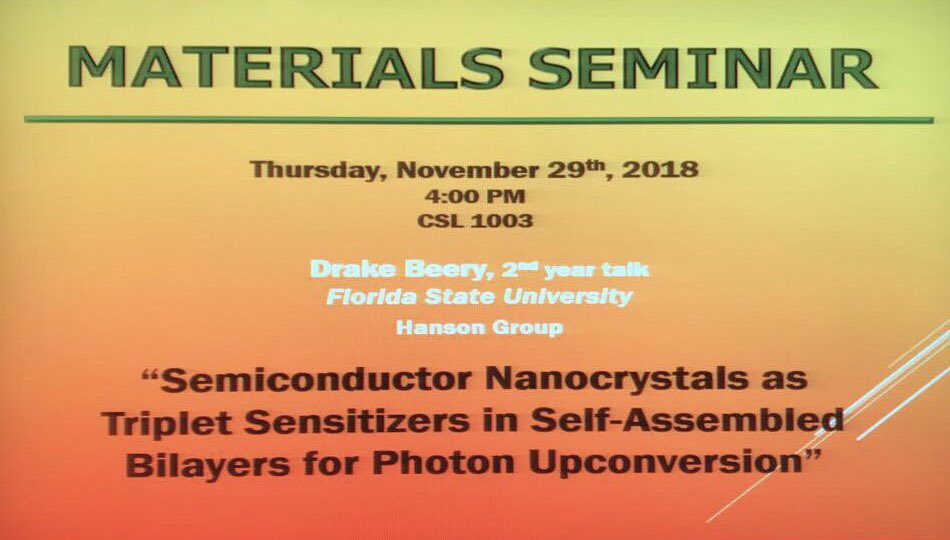 Area seminar (open to all)

20-minute presentation
5-10 minutes for questions

Introduction to your research.
Some preliminary results.
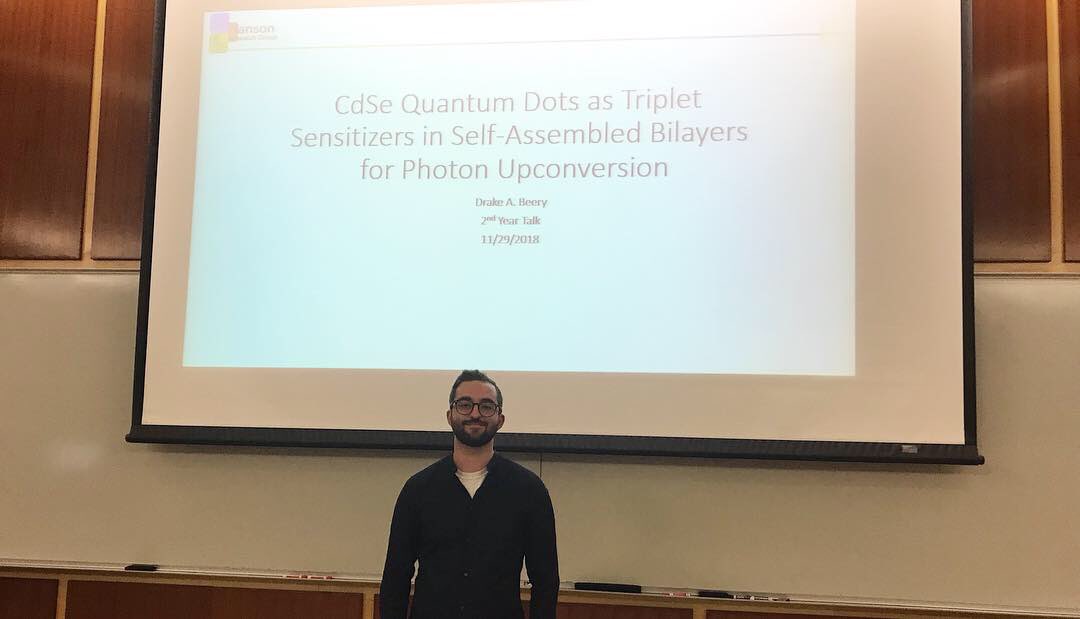 30
Ph.D at FSU: Timeline
3rd Year (Fall) 	Ph.D. candidacy exam
Candidacy Exam (only committee members):
Written Component (i.e., Research Proposal) 
<12 pages
style of an NSF or NIH R01 proposal 
aims, rationale, background, preliminary data, 
		and future work for the Ph.D. 

Oral Component (~90 min. presentation; then questions)
	(a) Defense of research proposal (30-40 min.)
	(b) Defense of fundamental knowledge in chemistry
After you pass, you are officially a Ph.D. candidate!
(and receive your M.S. if you want it)
31
Ph.D at FSU: Timeline
4th Year 	Data Defense
“The Data Defense will demonstrate to the Ph.D. committee that the Ph.D. candidate has collected sufficient data of adequate quality to assemble the dissertation.”
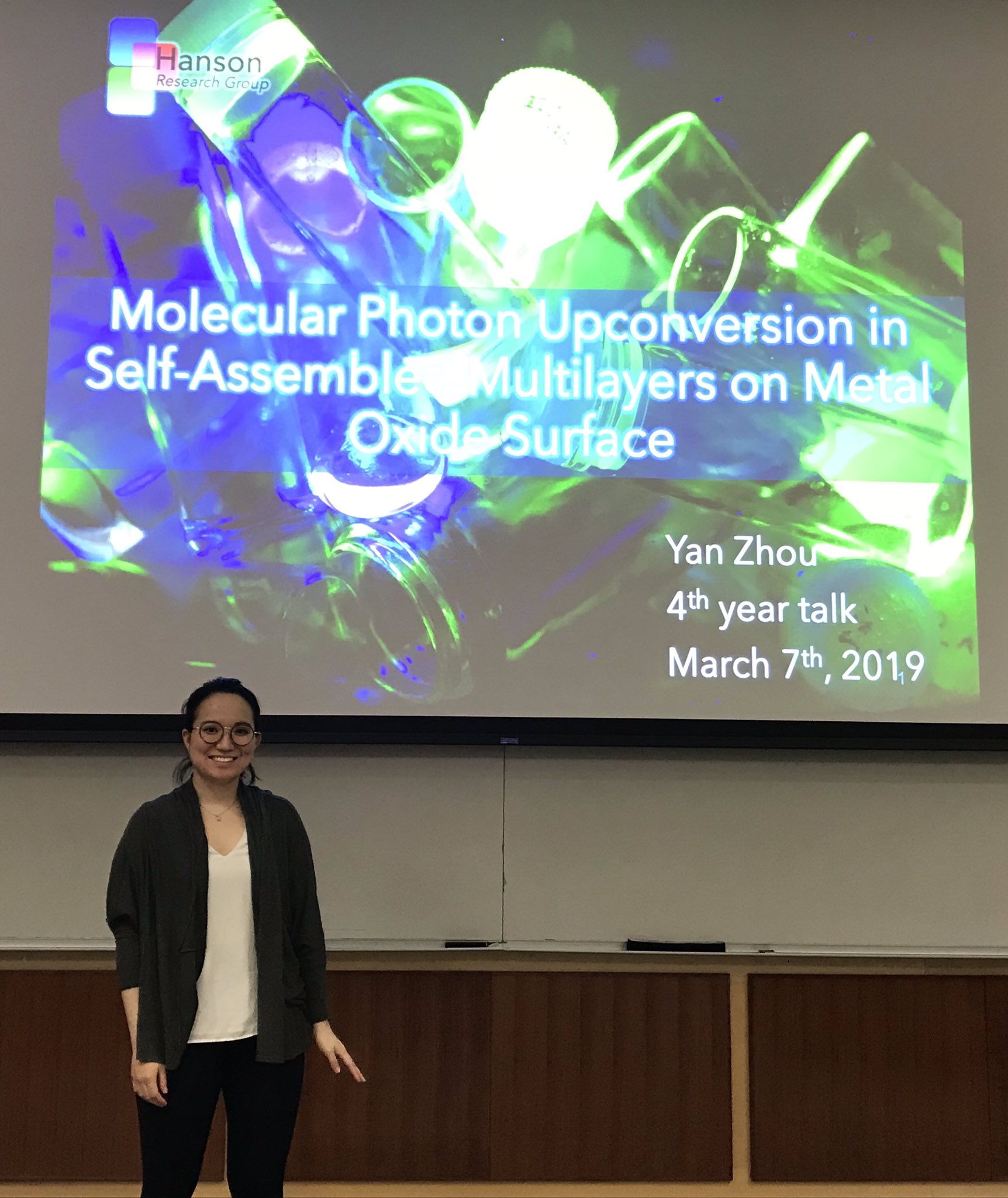 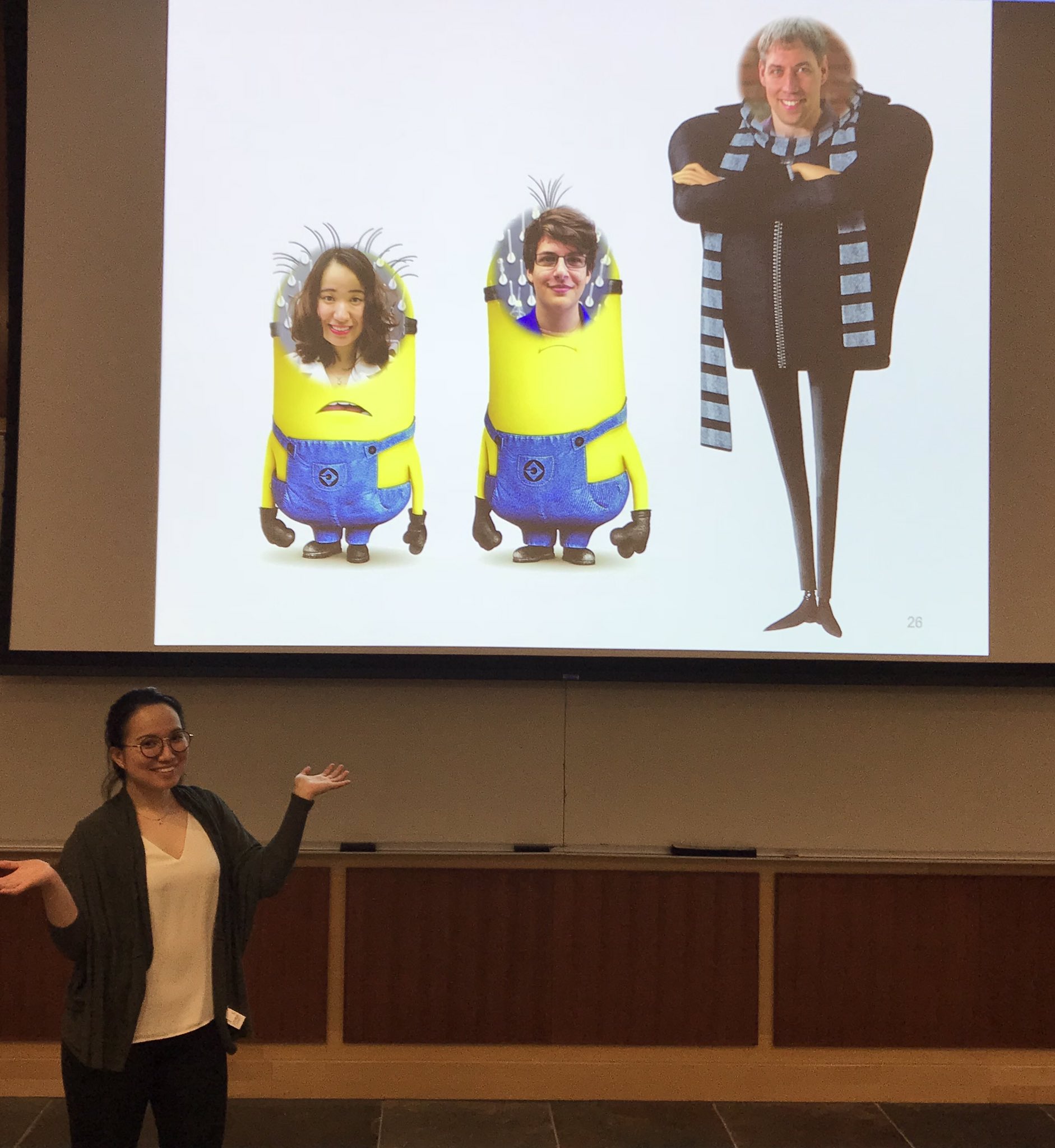 Area seminar (open to all)

40-50 minute presentation
10-20 minutes for questions
32
Ph.D at FSU: Timeline
4th-6th Year	Thesis and Defense  (average 5.2 years)
Thesis/Dissertation:
A compilation of your graduate research
Highlights a unique contribution to science
Typically, 100-300 pages
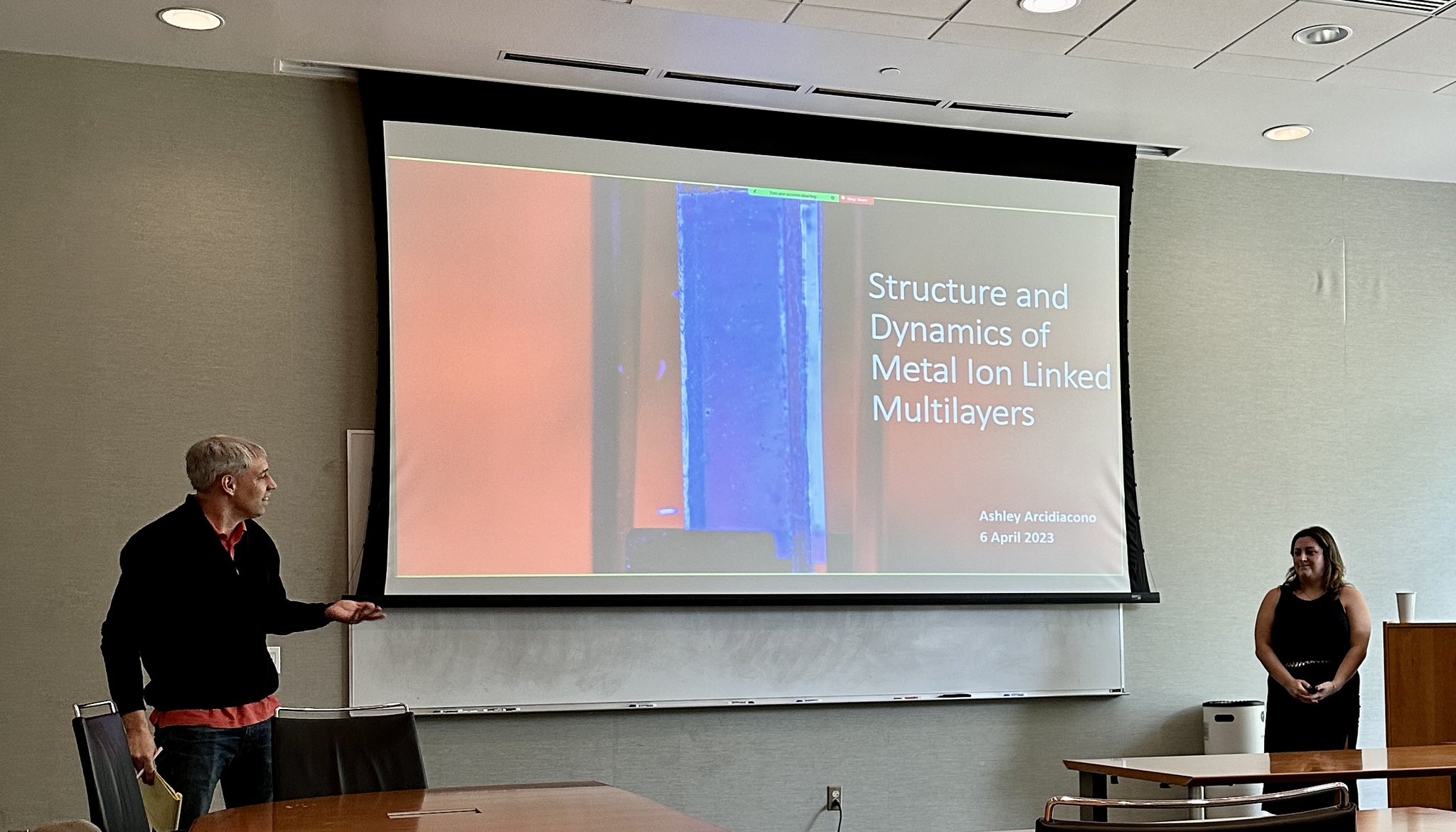 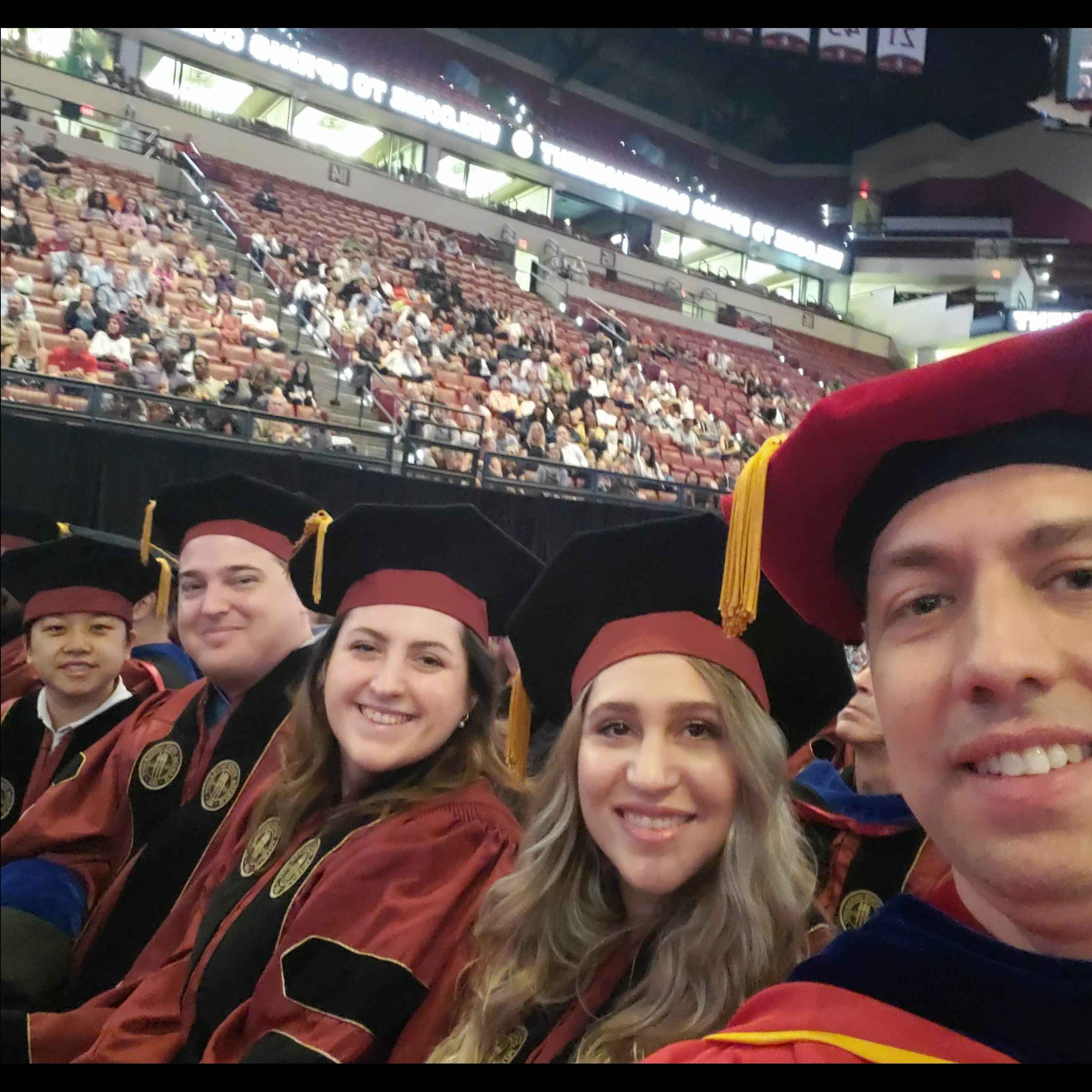 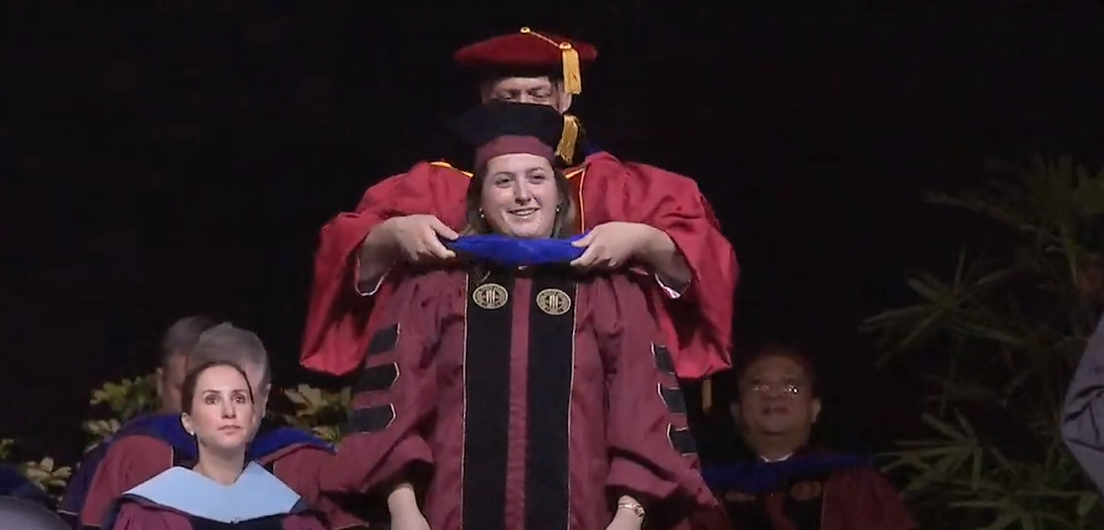 Defense:
Open, 50 min presentation
10 min. for ? from audience
30-60 min. ? from the committee
33
Ph.D at FSU: Timeline
1st weeks 	Orientation
1st Year 	5 Classes
1st Sem.	Lab Exploration and Choosing an Advisor 
1st Year 	Teaching Assistant
2nd Year 	Research Presentation
3rd Year 	Ph.D. candidacy exam
4th Year 	Data Defense
4th-6th Year	Thesis and Defense  (average 5.2 years)
34
The Illustrated Guide to a Ph.D.
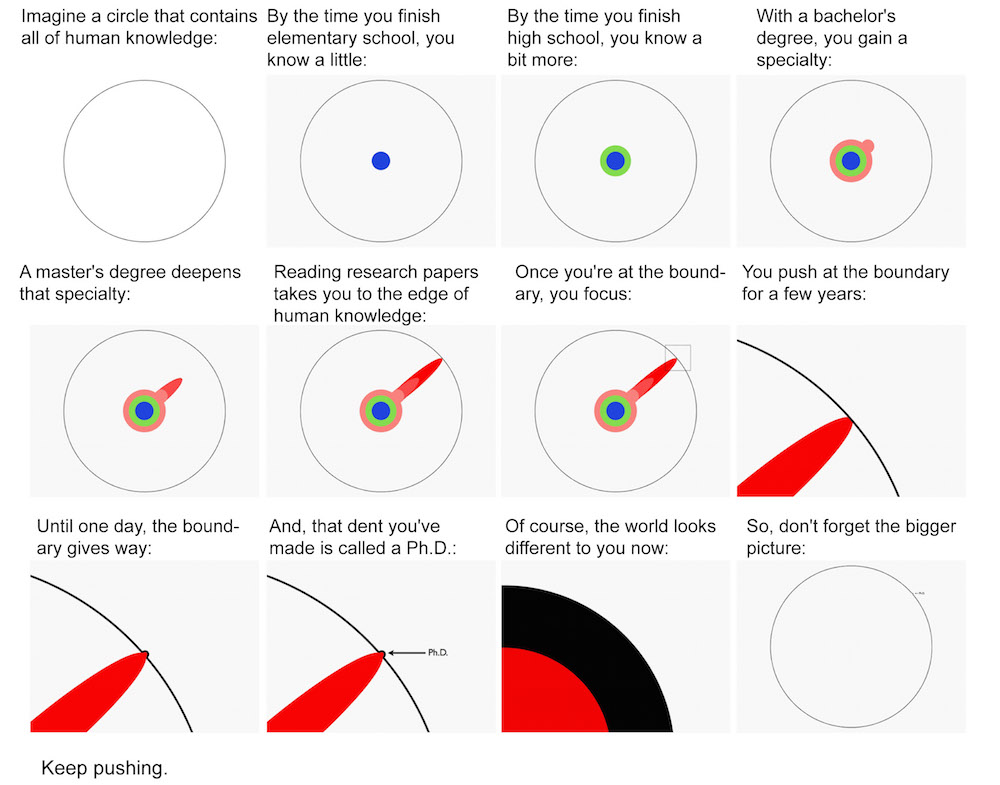 35
Matthew Might, University of Utah
Ph.D at FSU: Afterwards
Industry
AstraZeneca, Hercules, Vertex Pharmaceuticals, Amgen, Applied Biosystems, ThermoFinnigan, Nanostream, Ashland Chemical, PE Biosystems, Hoffman La Roche, General Dynamics, Bruker, DuPont CR&D, Merck, Pfizer, Johnson & Johnson, Waters, Rhône-Poulenc, Abbott Labs, Eli Lily, Varian NMR Inc.…
Government
Scripps Fla., Batelle Pacific Northwest Nat’l Labs, NHMFL, Wright-Patterson AFB…
Academia:
MIT, U. of Michigan, U. of Minnesota, UC Irvine, U. of Maine, École Polytechnique, Albert Einstein College of Medicine, Cornell University, Georgia State, Univ. at Alabama at Huntsville, Univ. of Maryland…
Postdoctoral positions:
MIT, Cambridge, Caltech, Northwestern, NIH, …
36
Graduate School Demystified: Outline
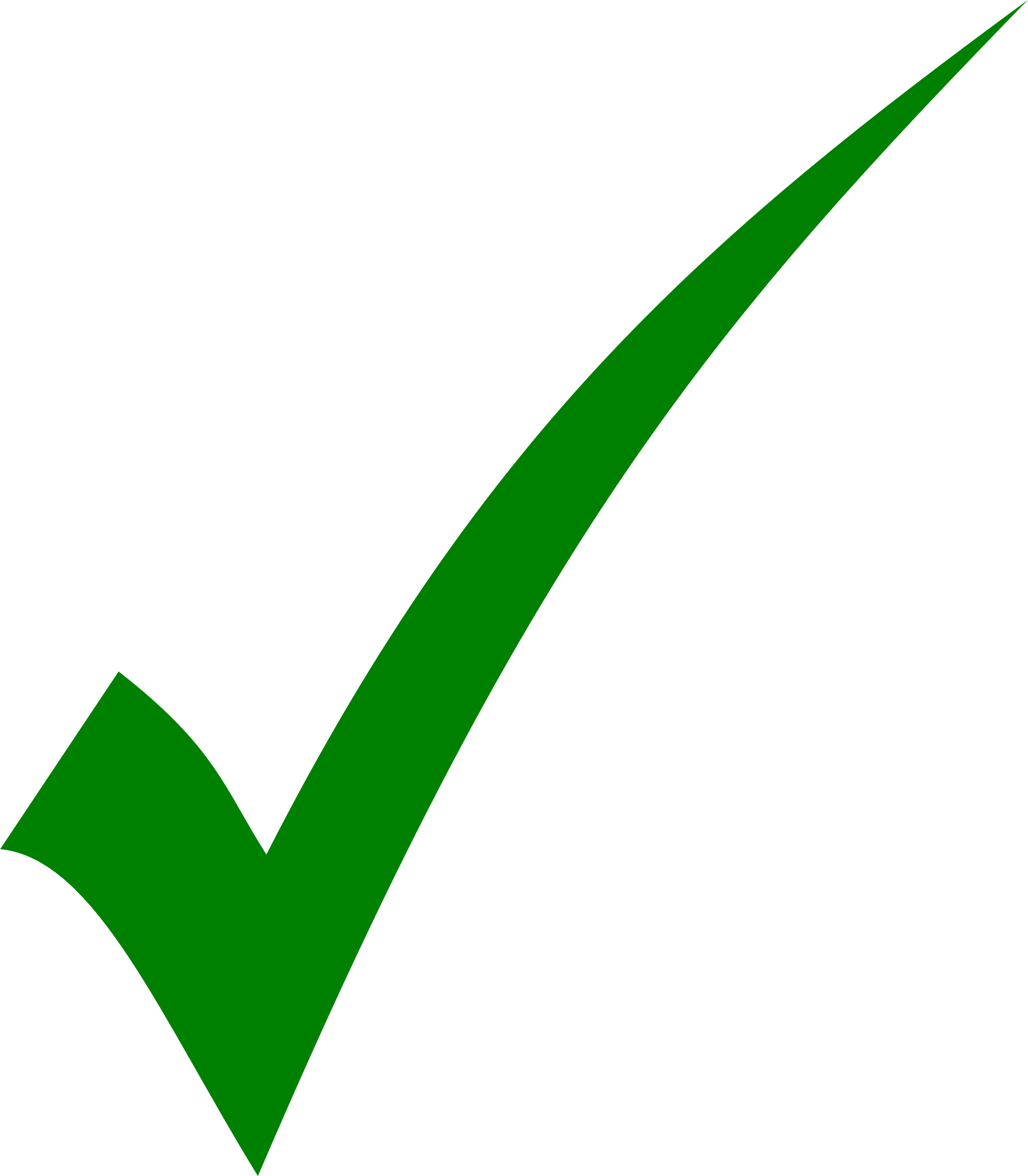 1) Application timeline
2) Deciding where to apply
3) The application/admission process
4) Graduate school timeline
5) Pushing the boundaries of knowledge
6) After your Ph.D.
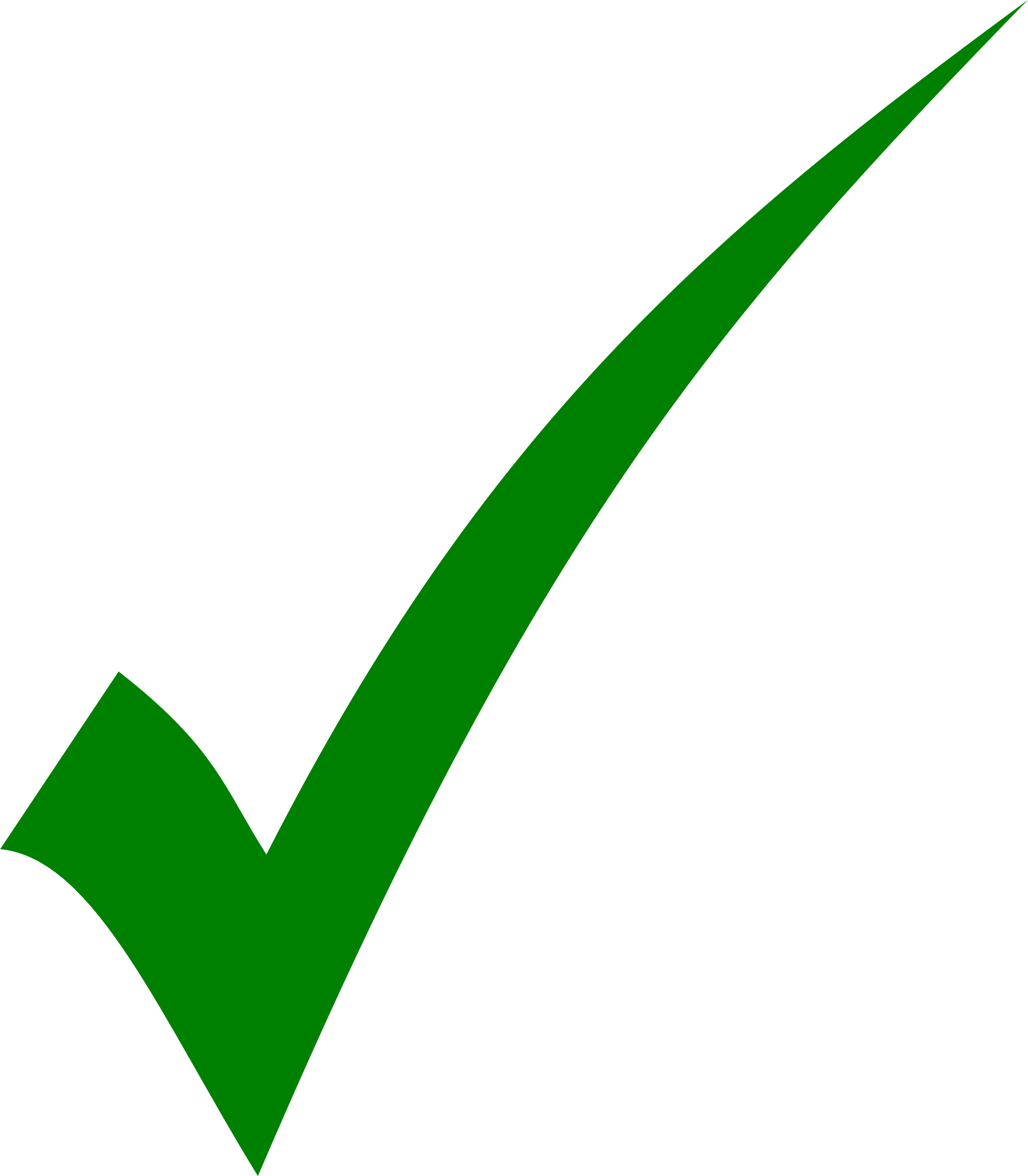 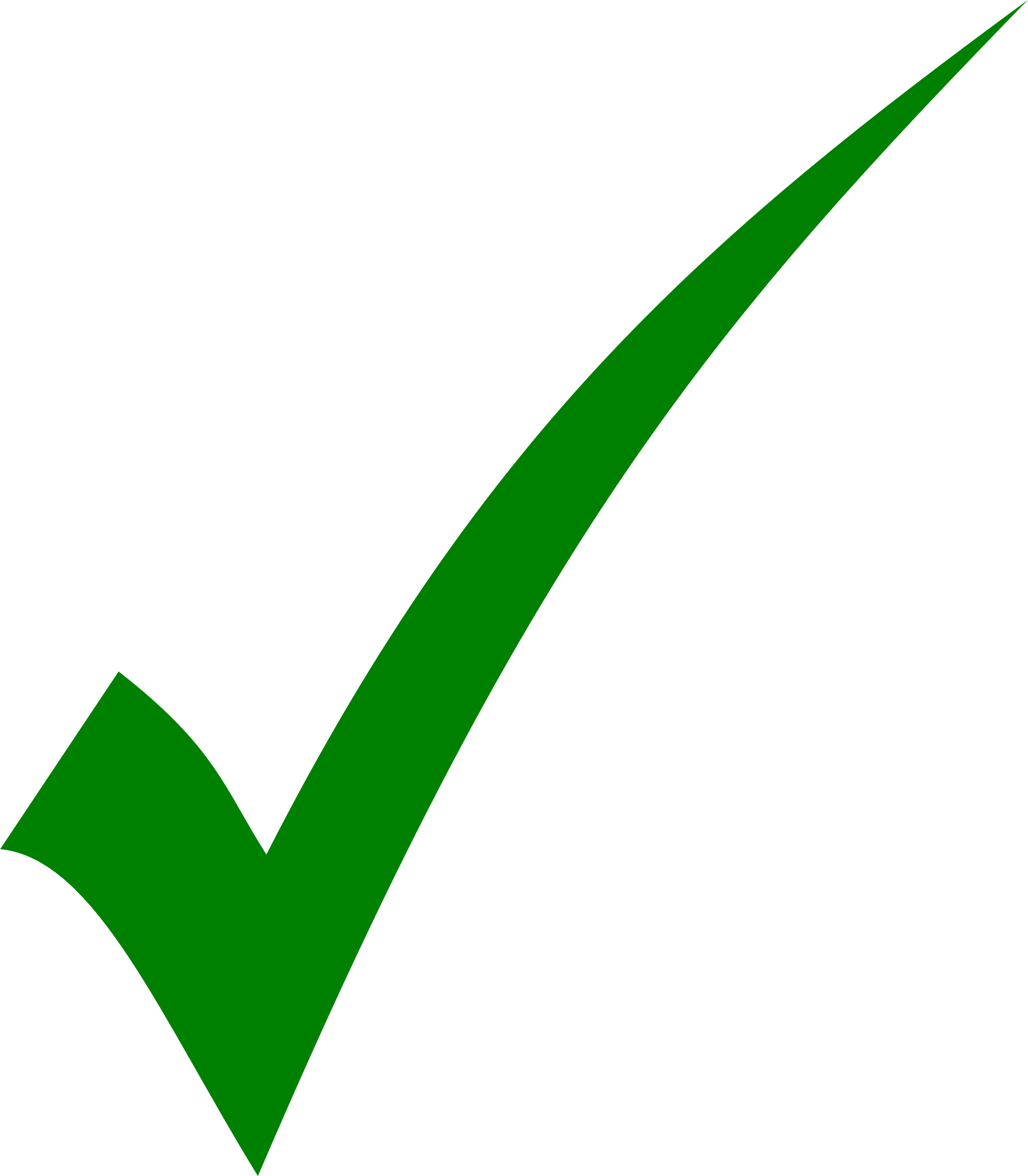 Questions?
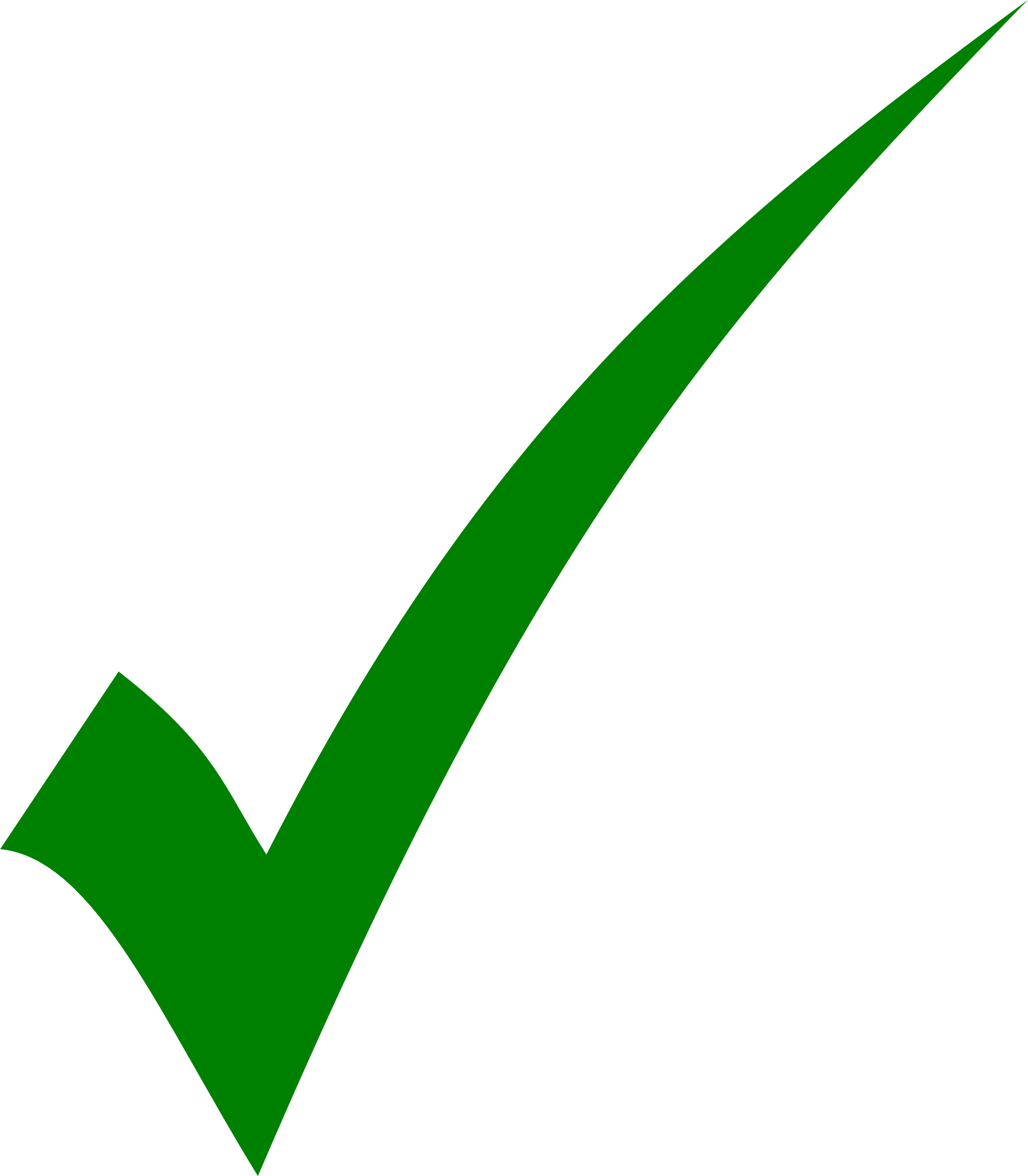 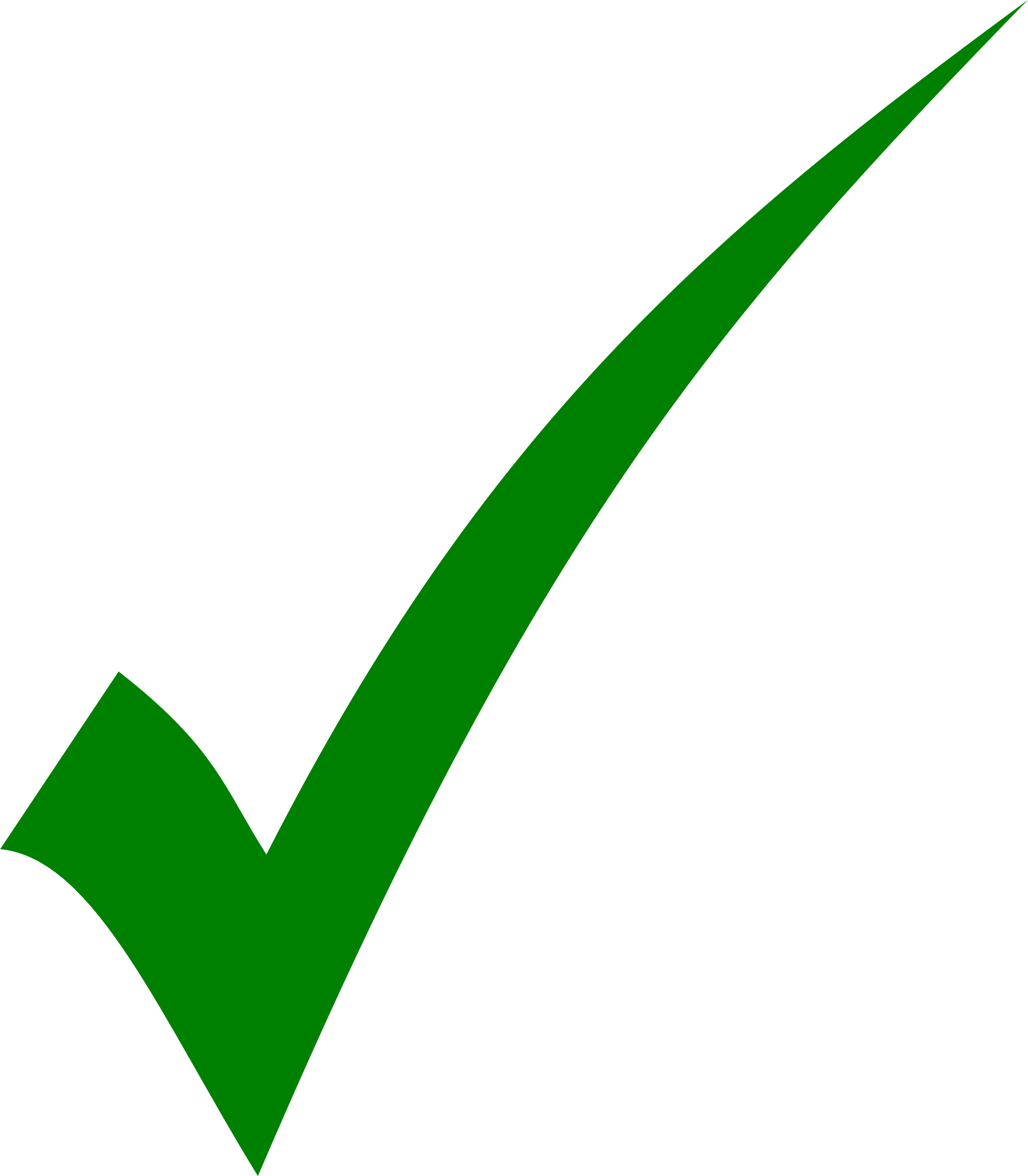 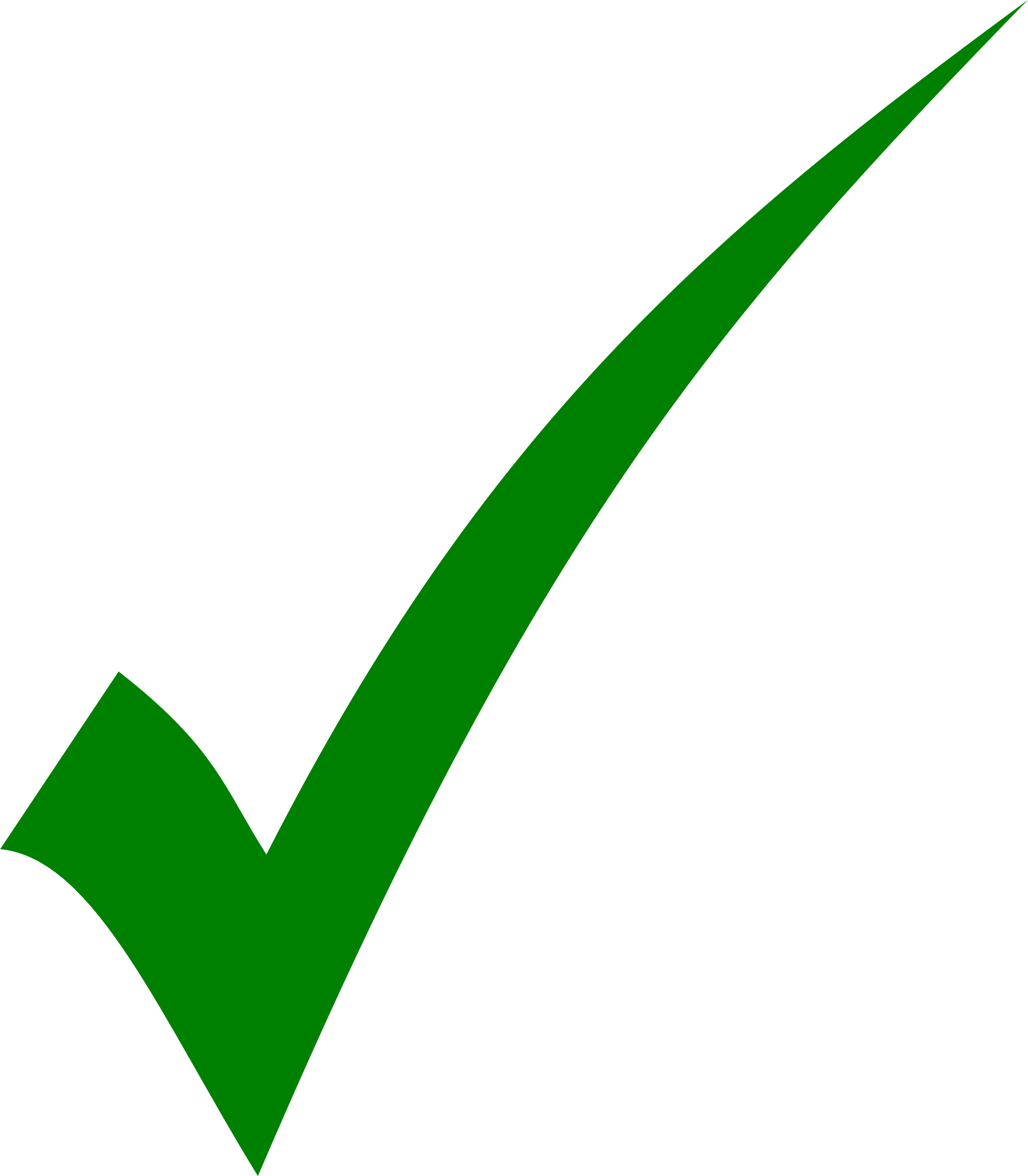